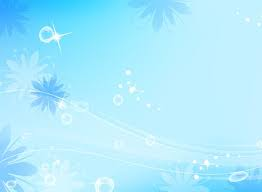 الماء
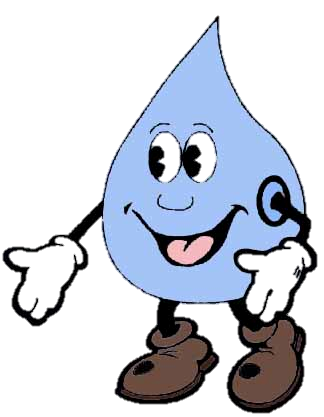 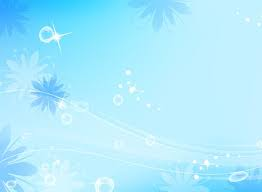 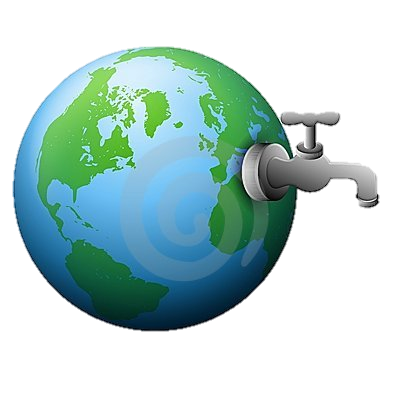 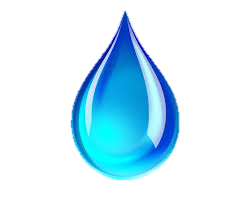 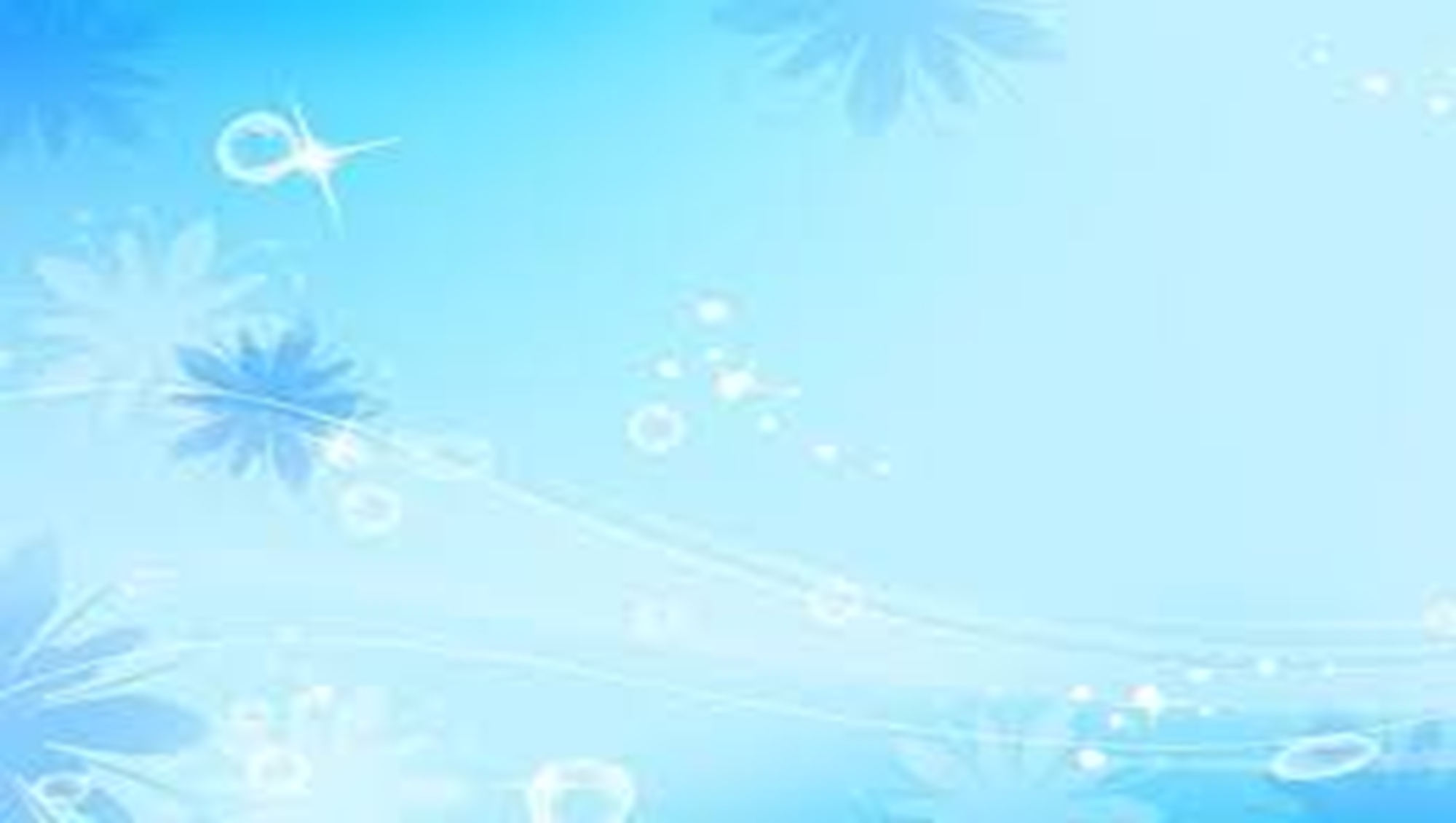 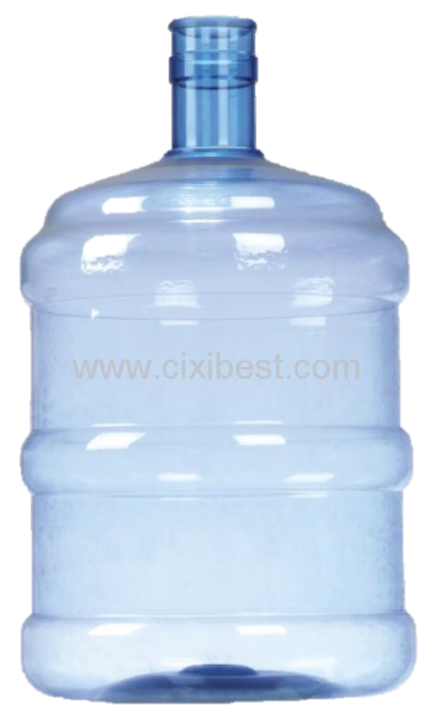 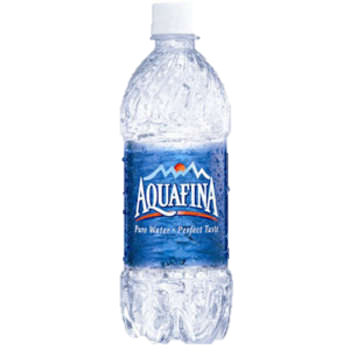 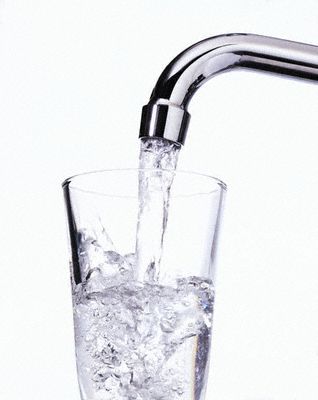 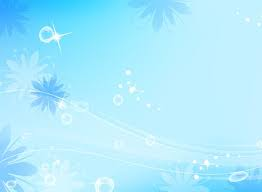 اماكن تواجد الماء في الطبيعة
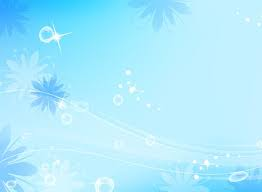 الغيم يحمل الماء
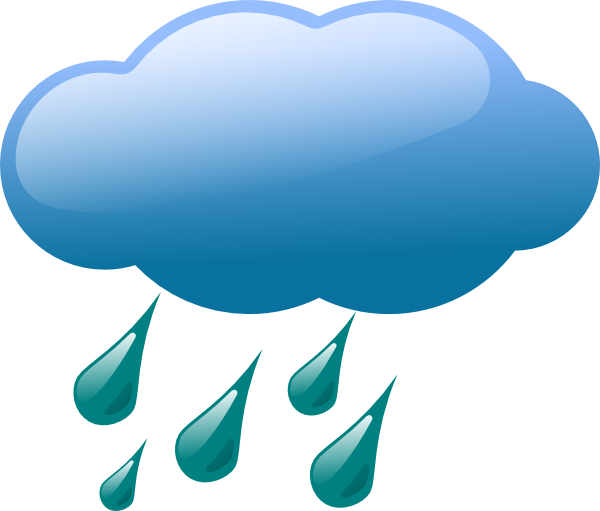 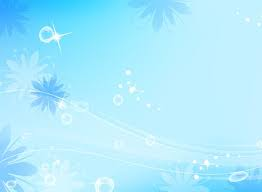 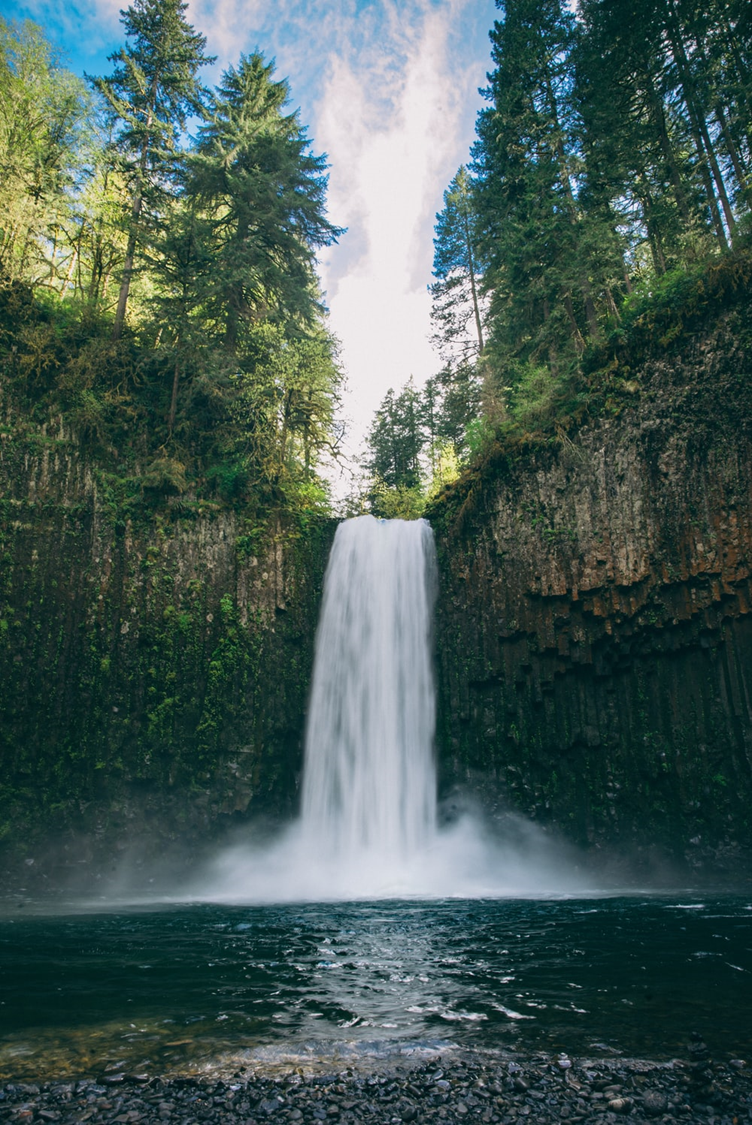 شلال
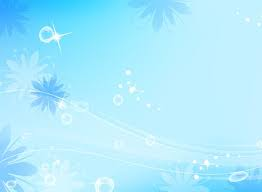 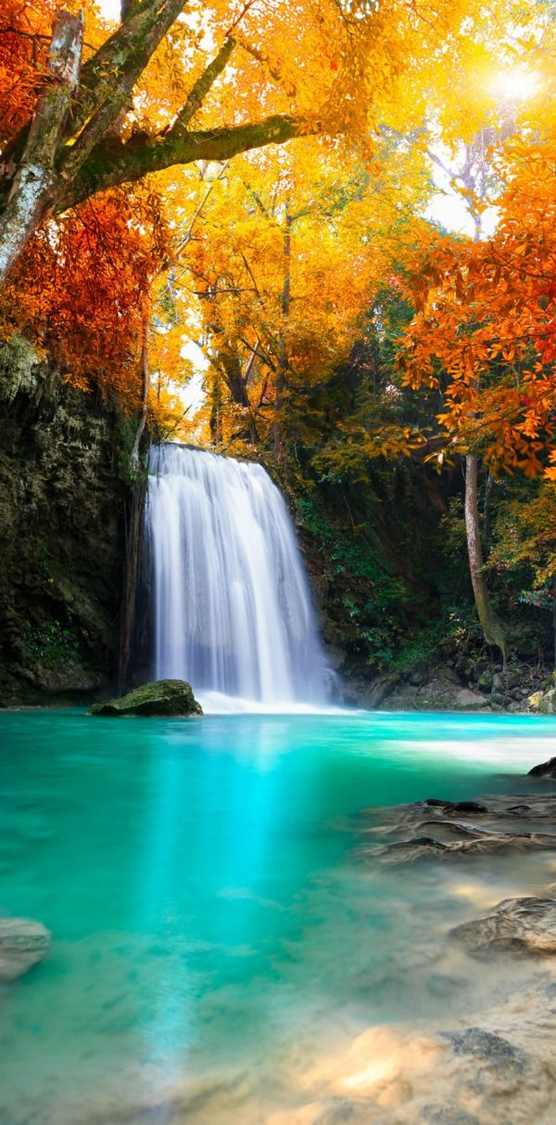 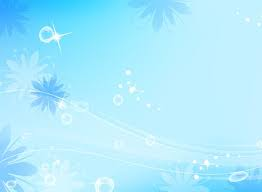 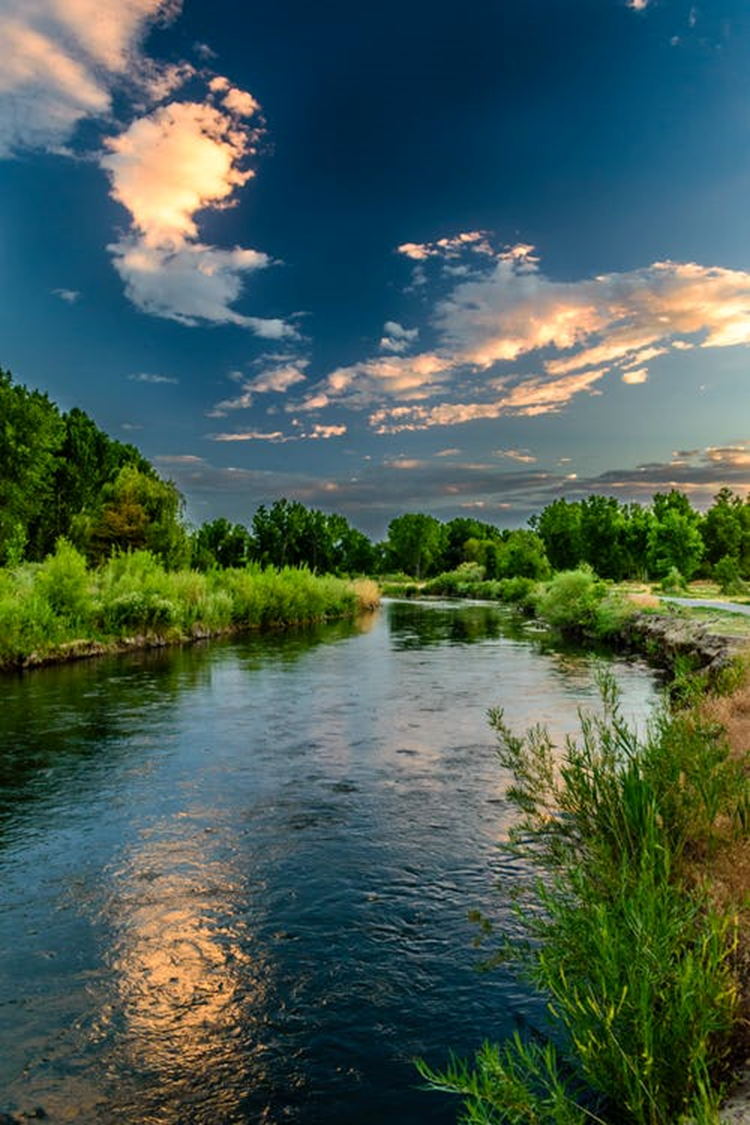 نهر
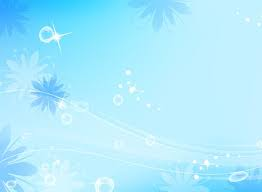 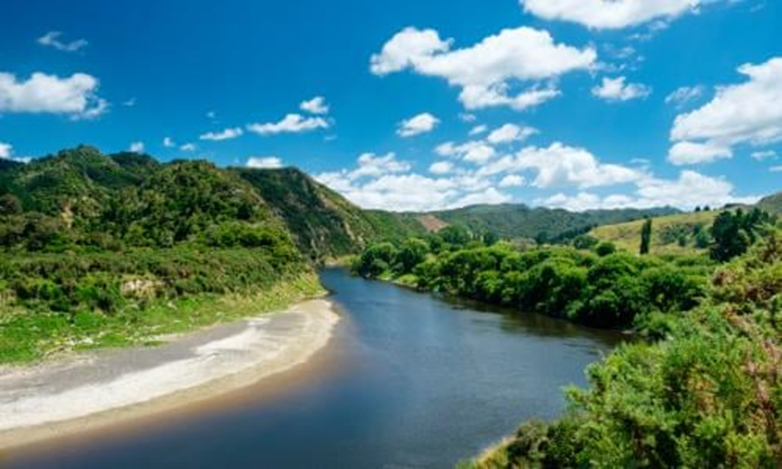 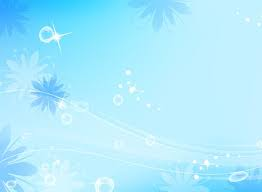 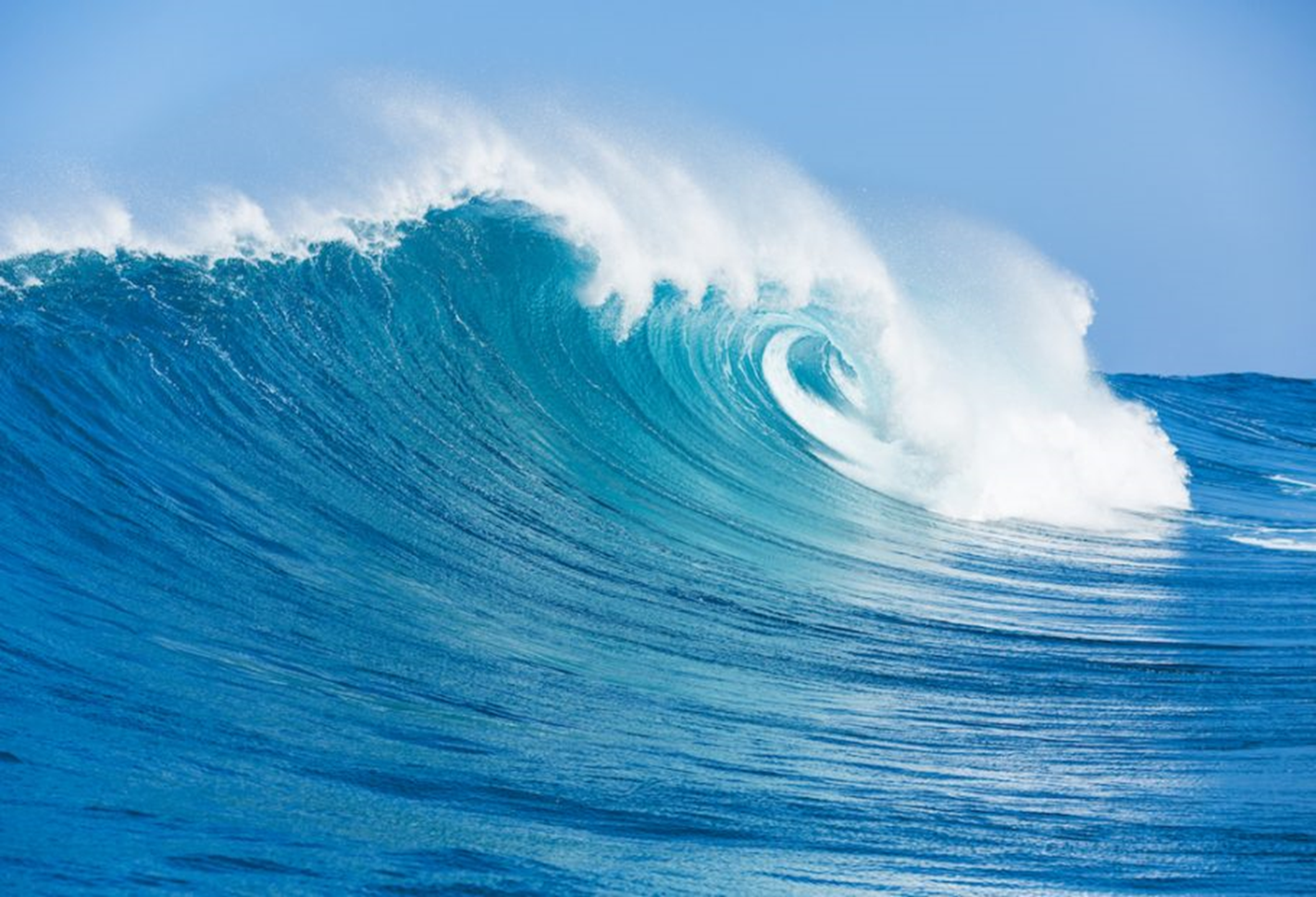 محيط
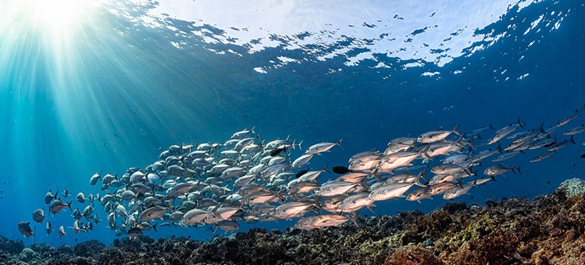 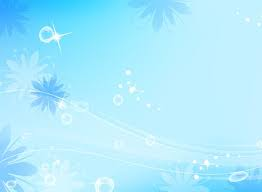 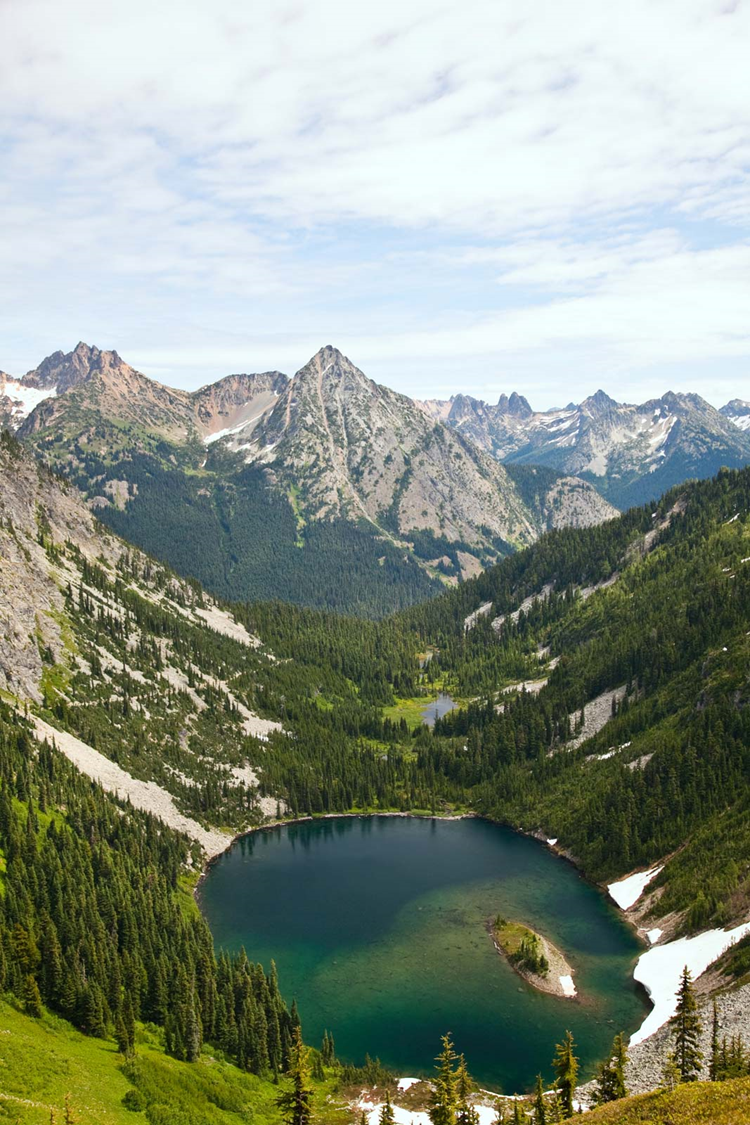 بحيرة
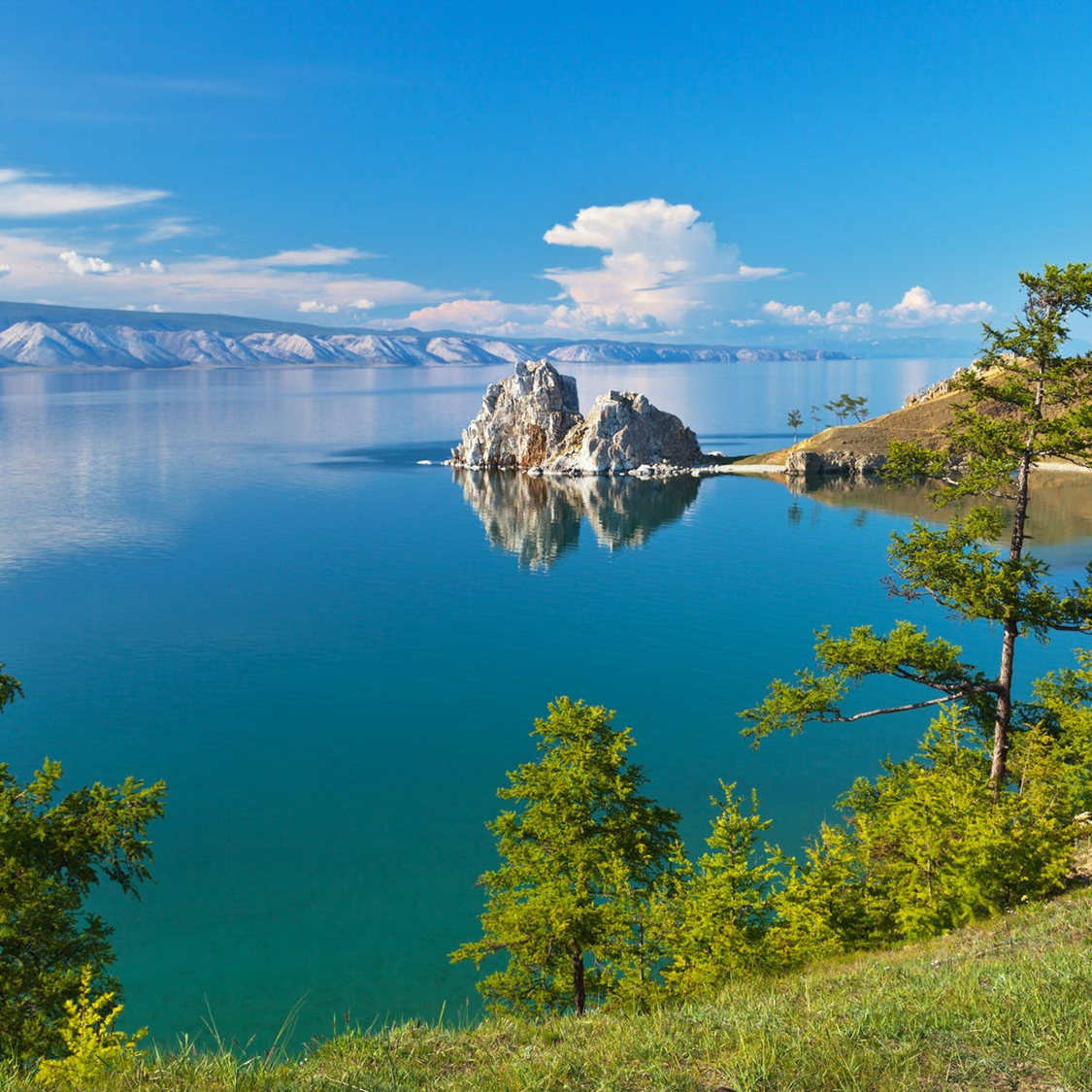 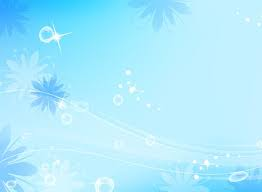 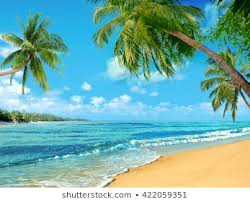 بحر
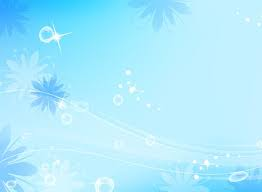 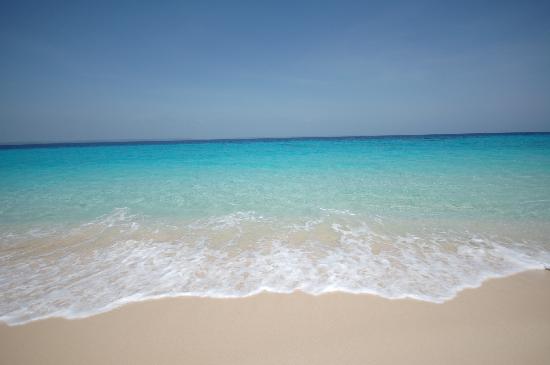 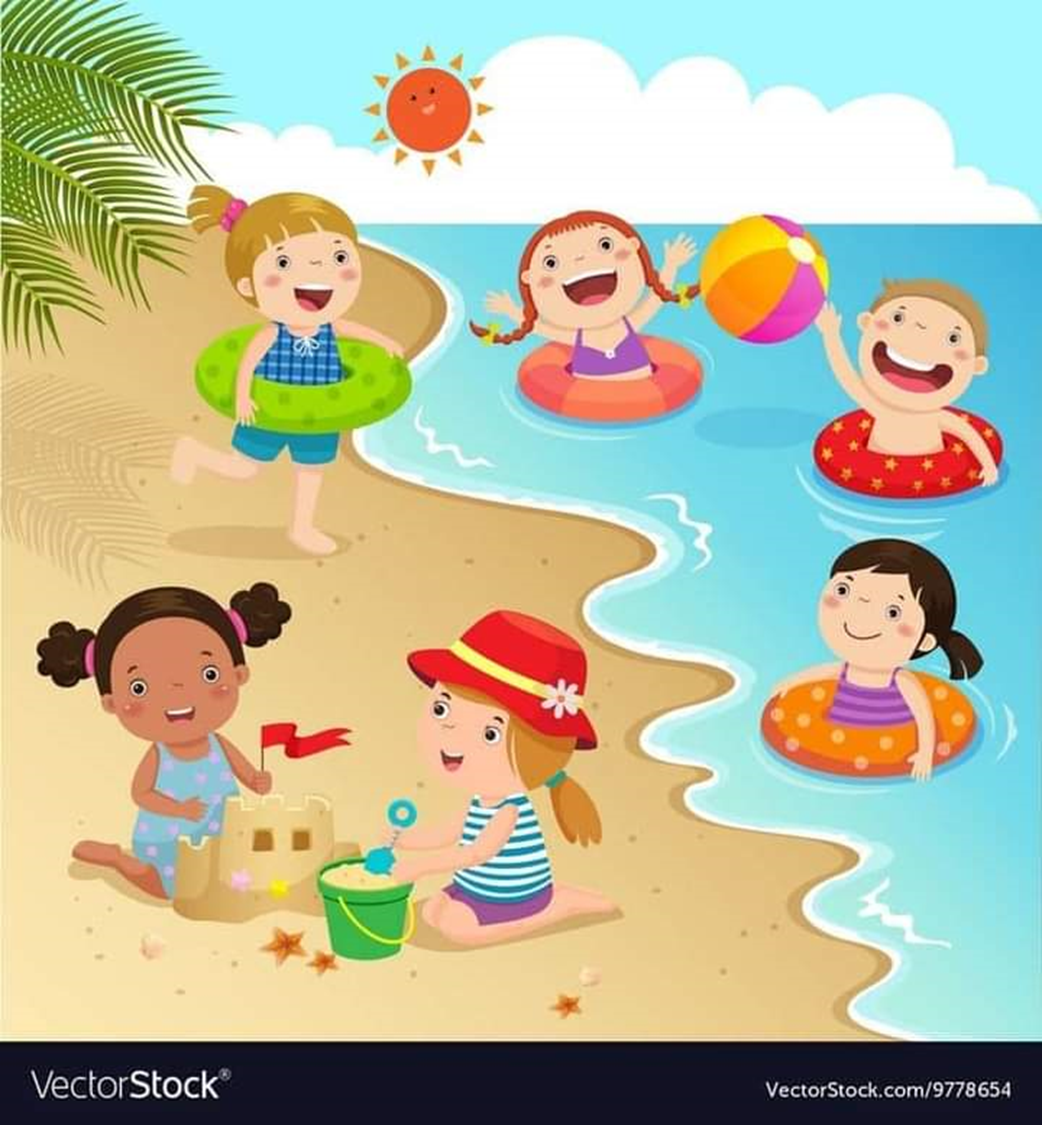 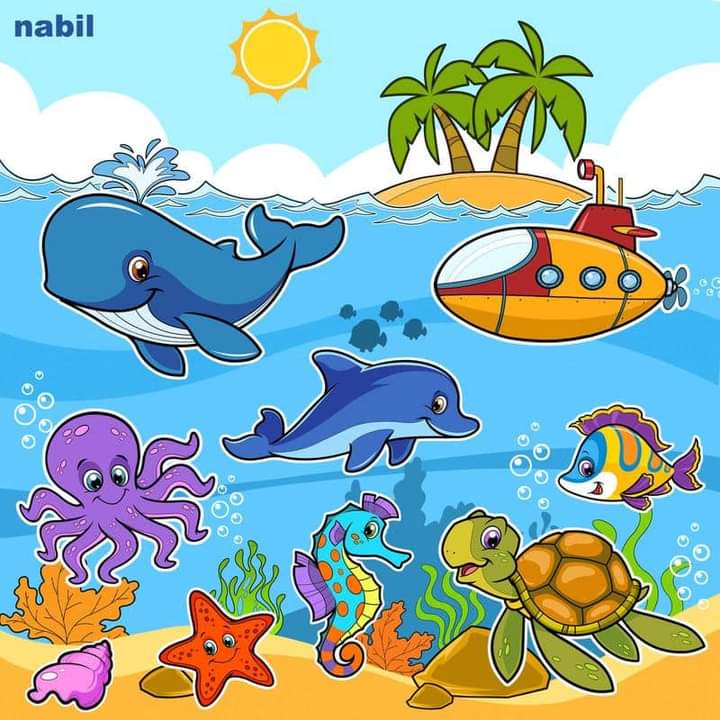 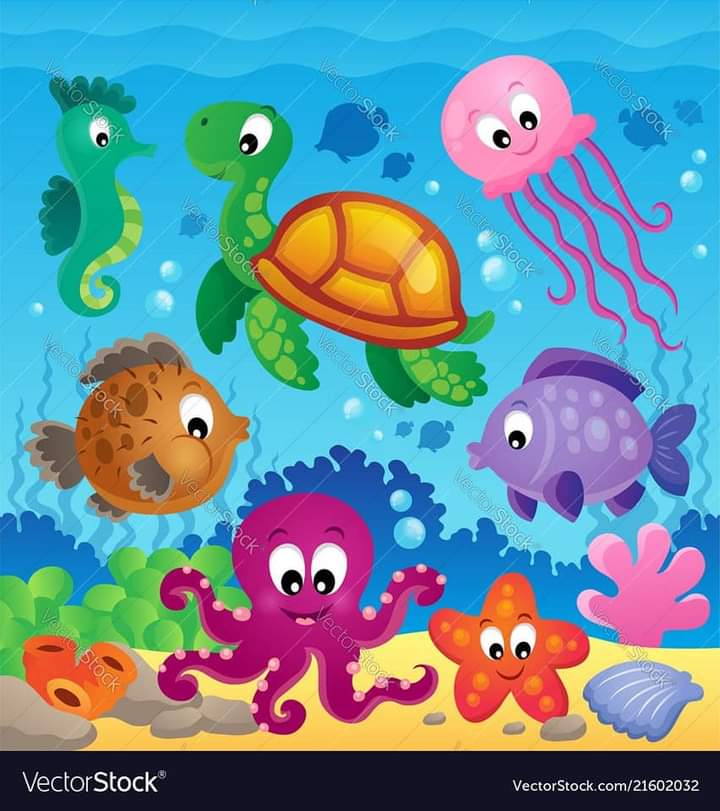 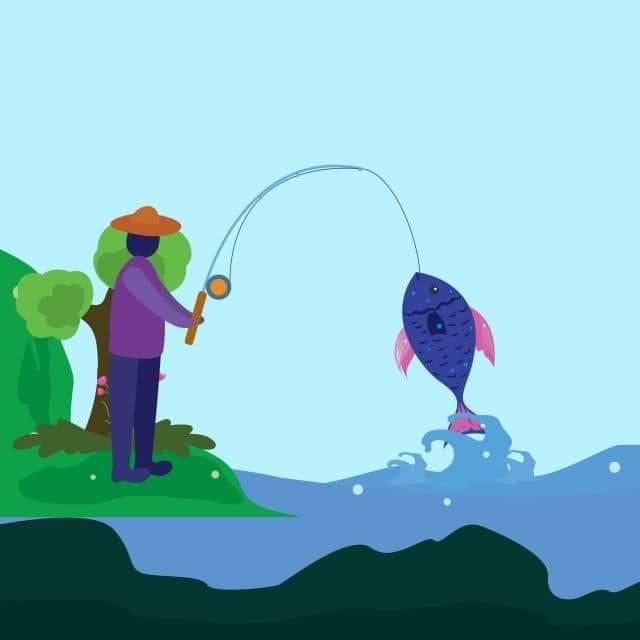 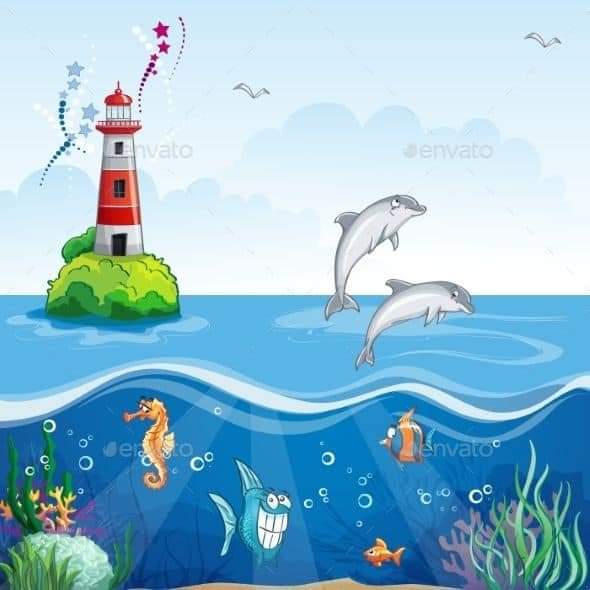 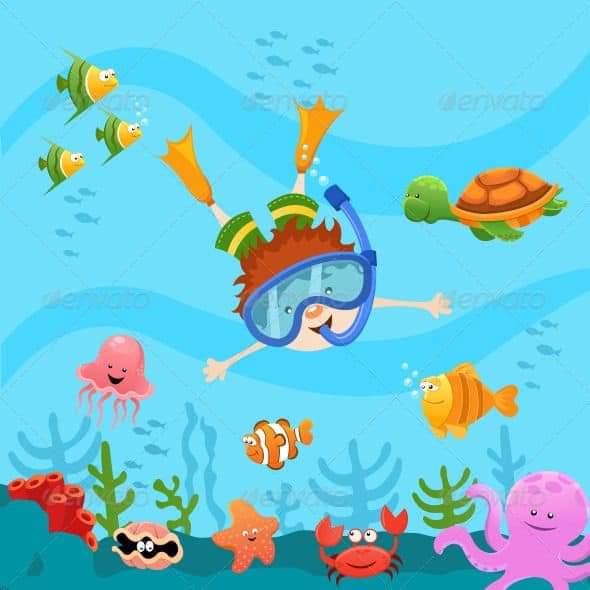 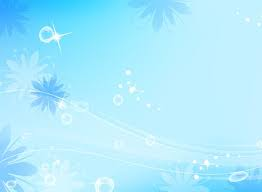 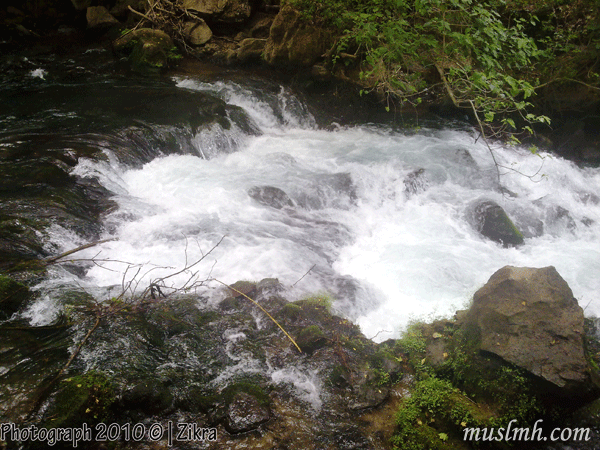 النبع
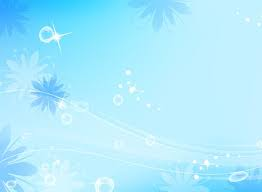 اشياء من صنع الانسان لتجميع المياه
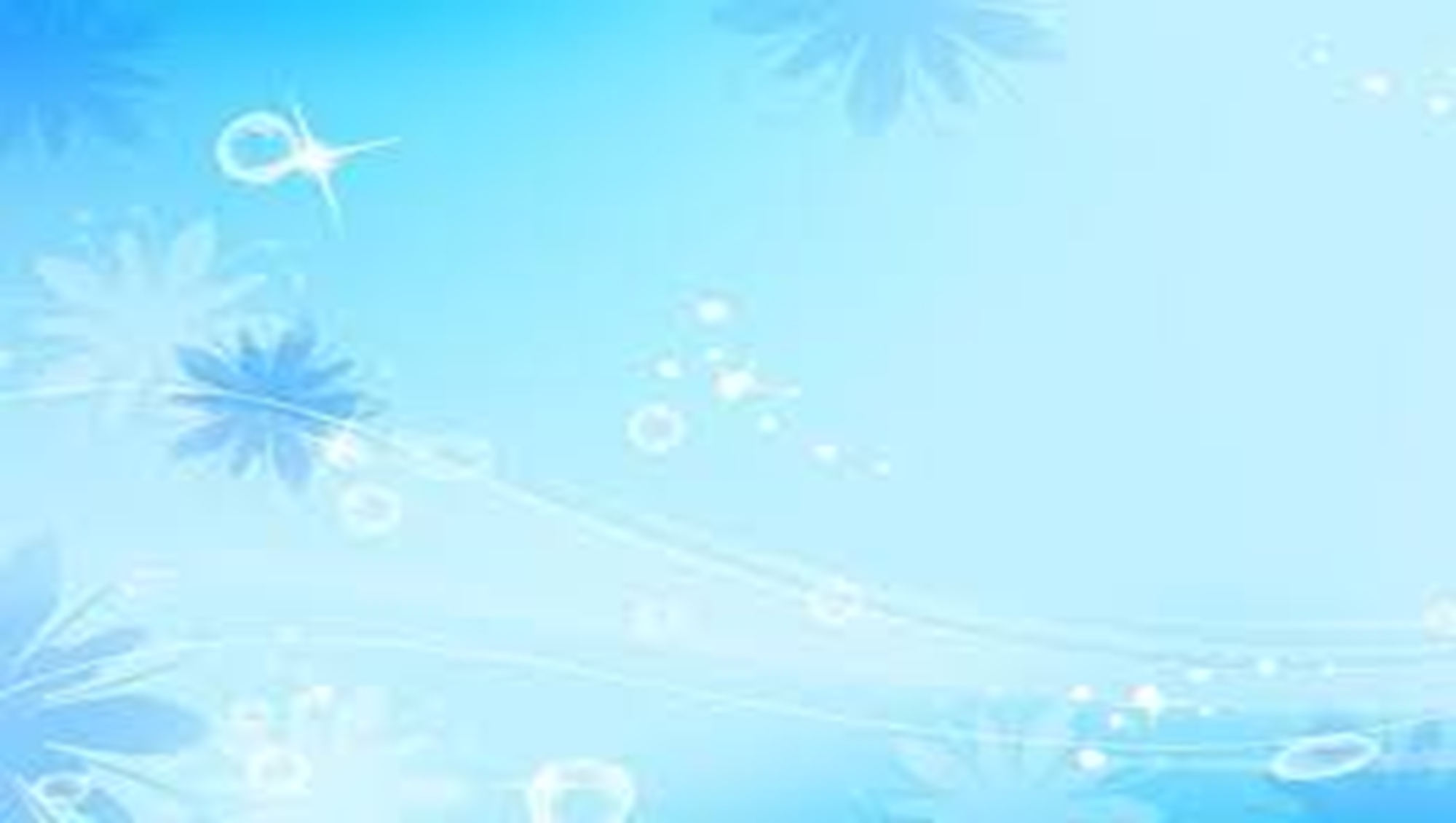 السد
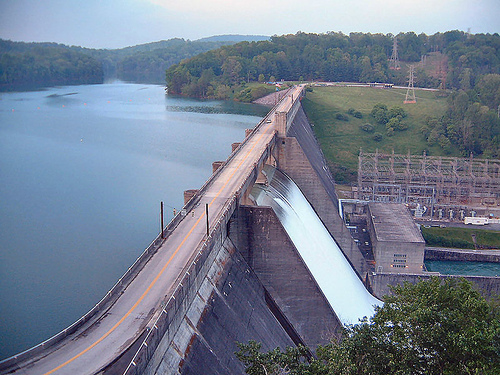 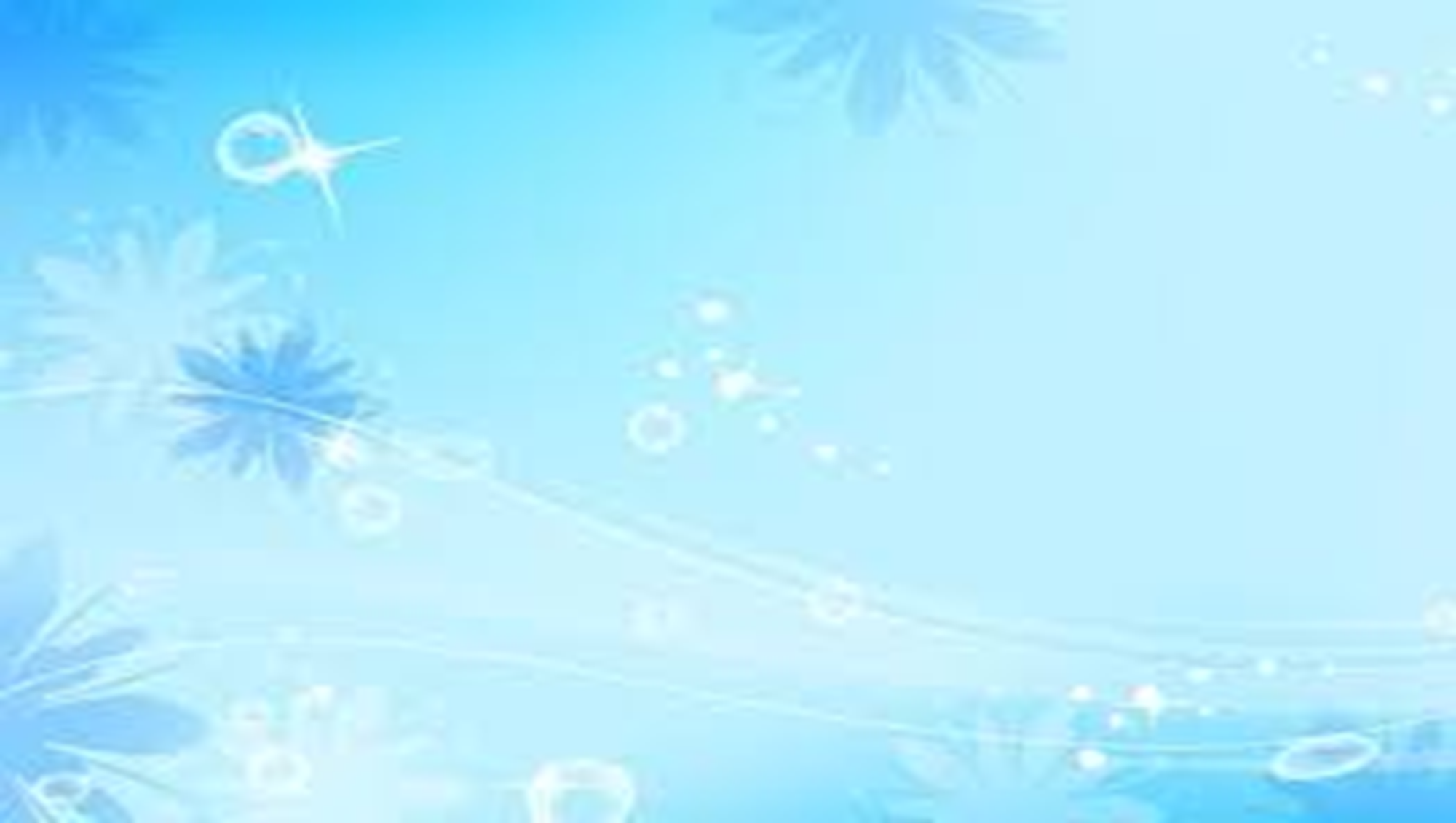 البئر
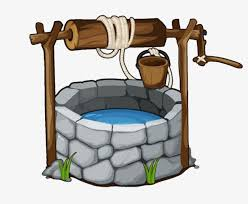 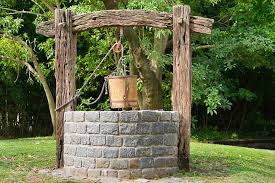 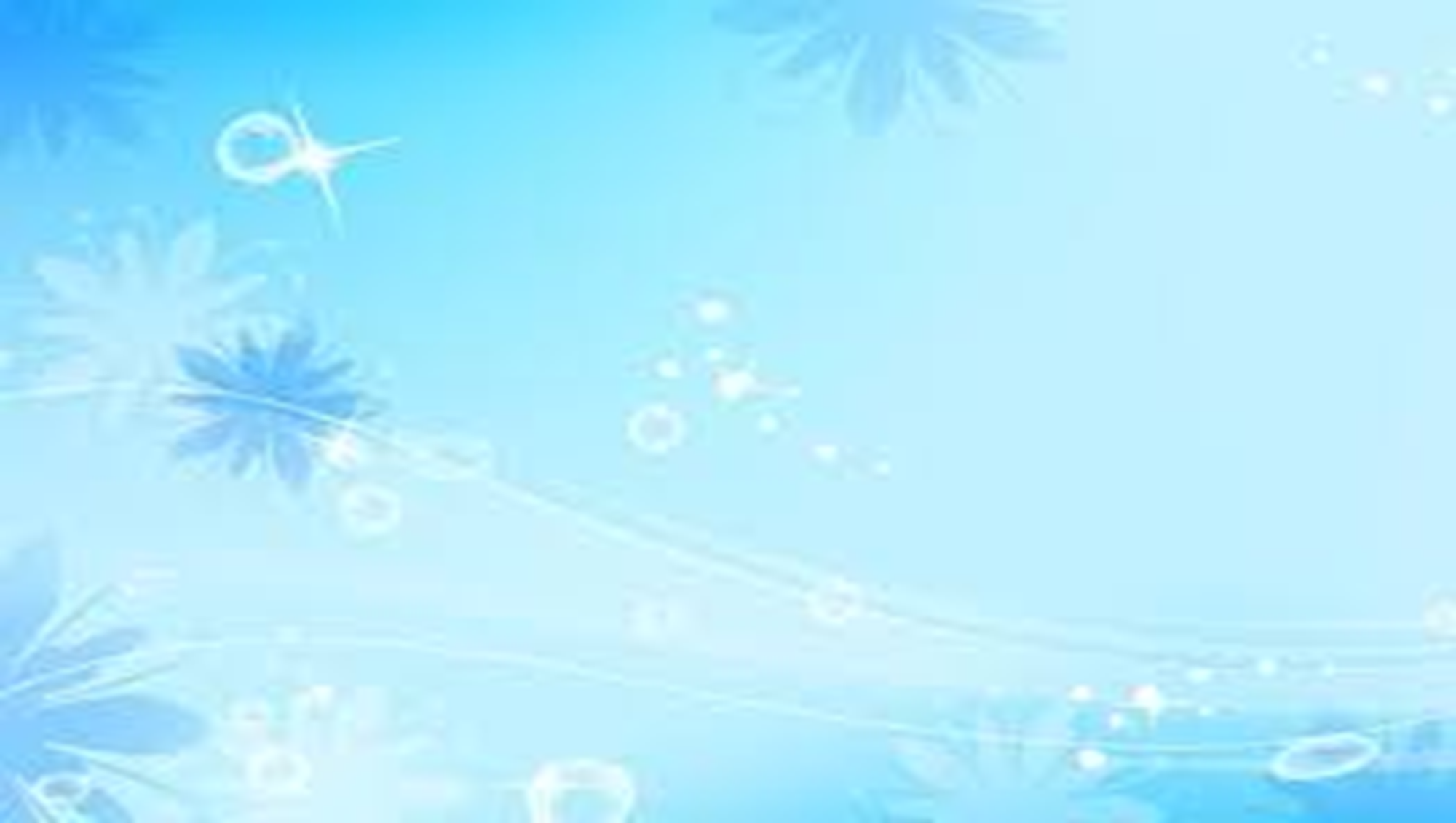 أماكن  تواجد الماء في الأردن
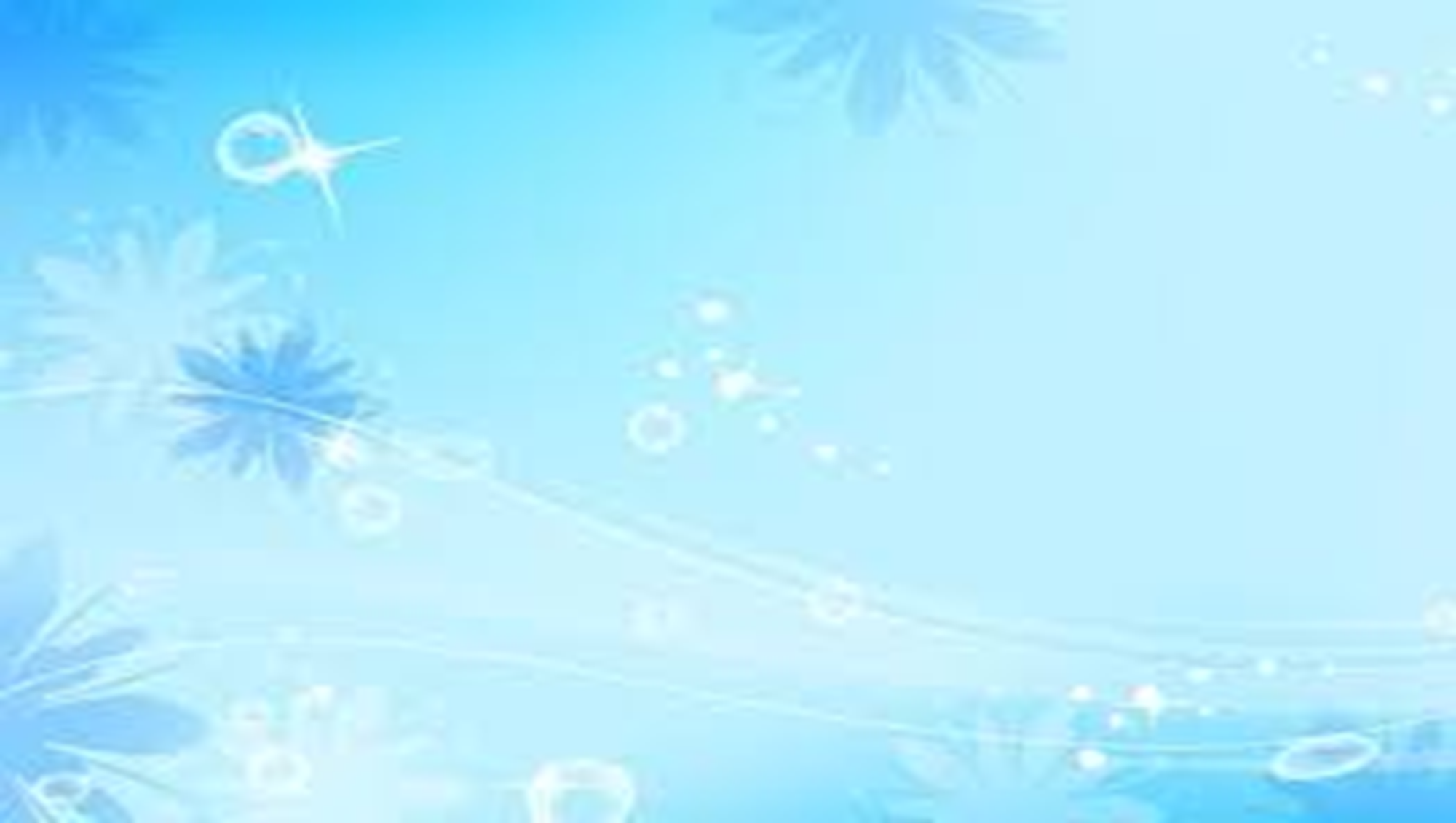 البحر الميت
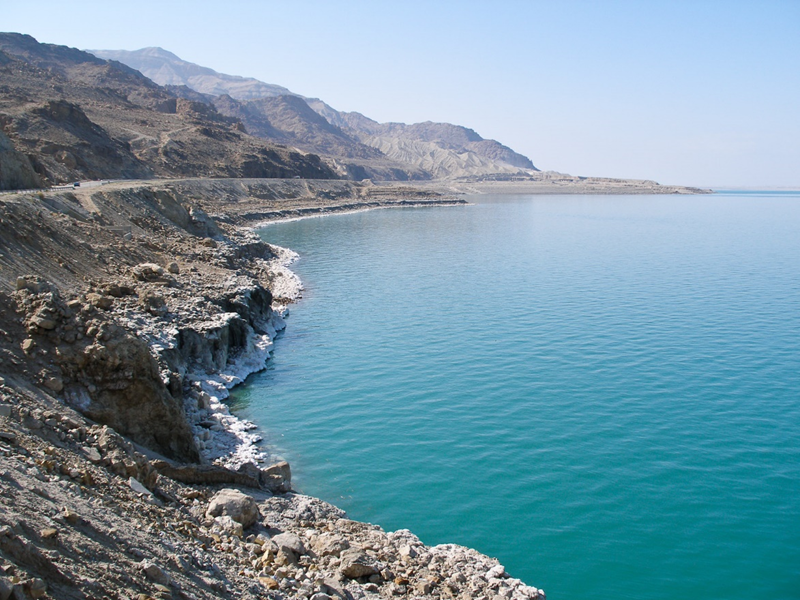 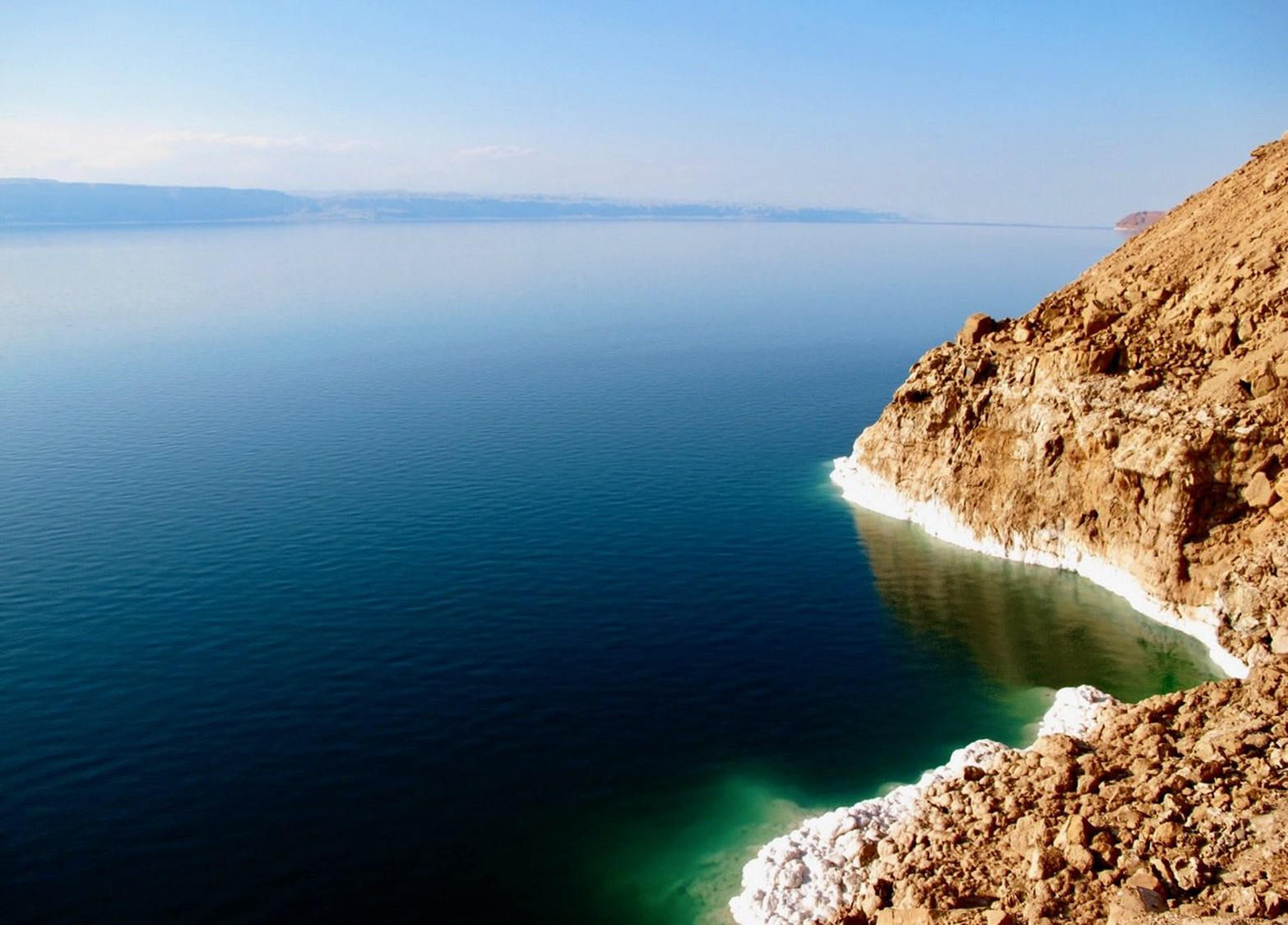 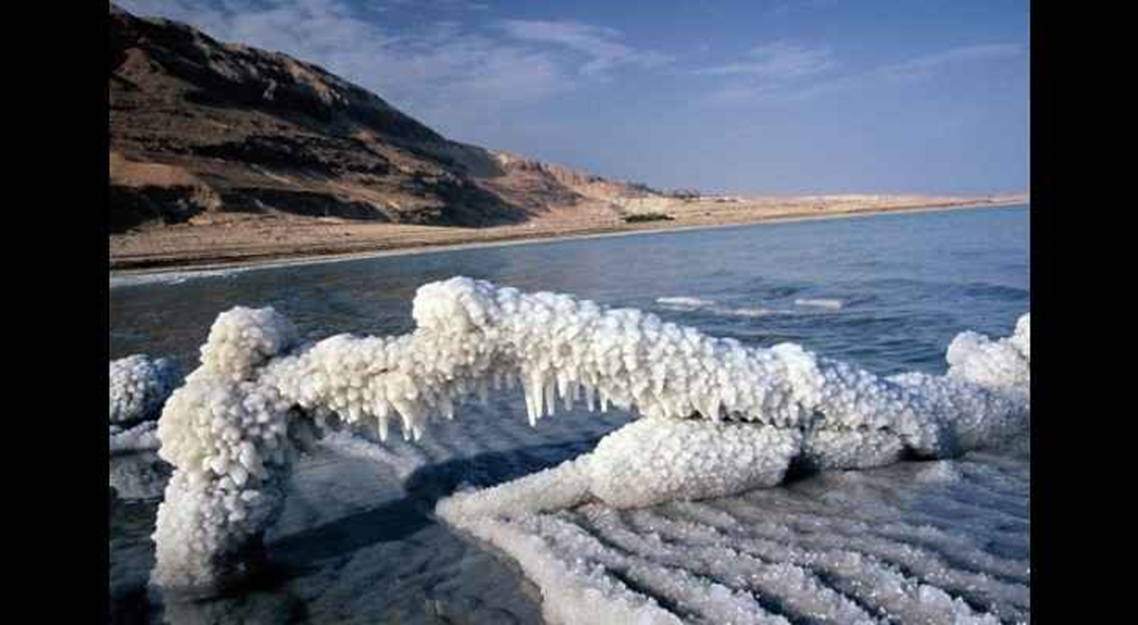 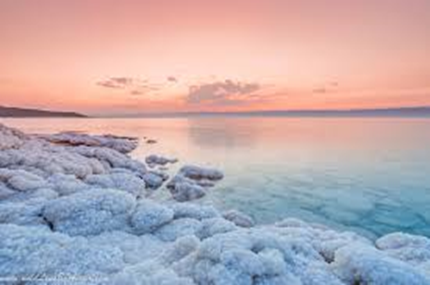 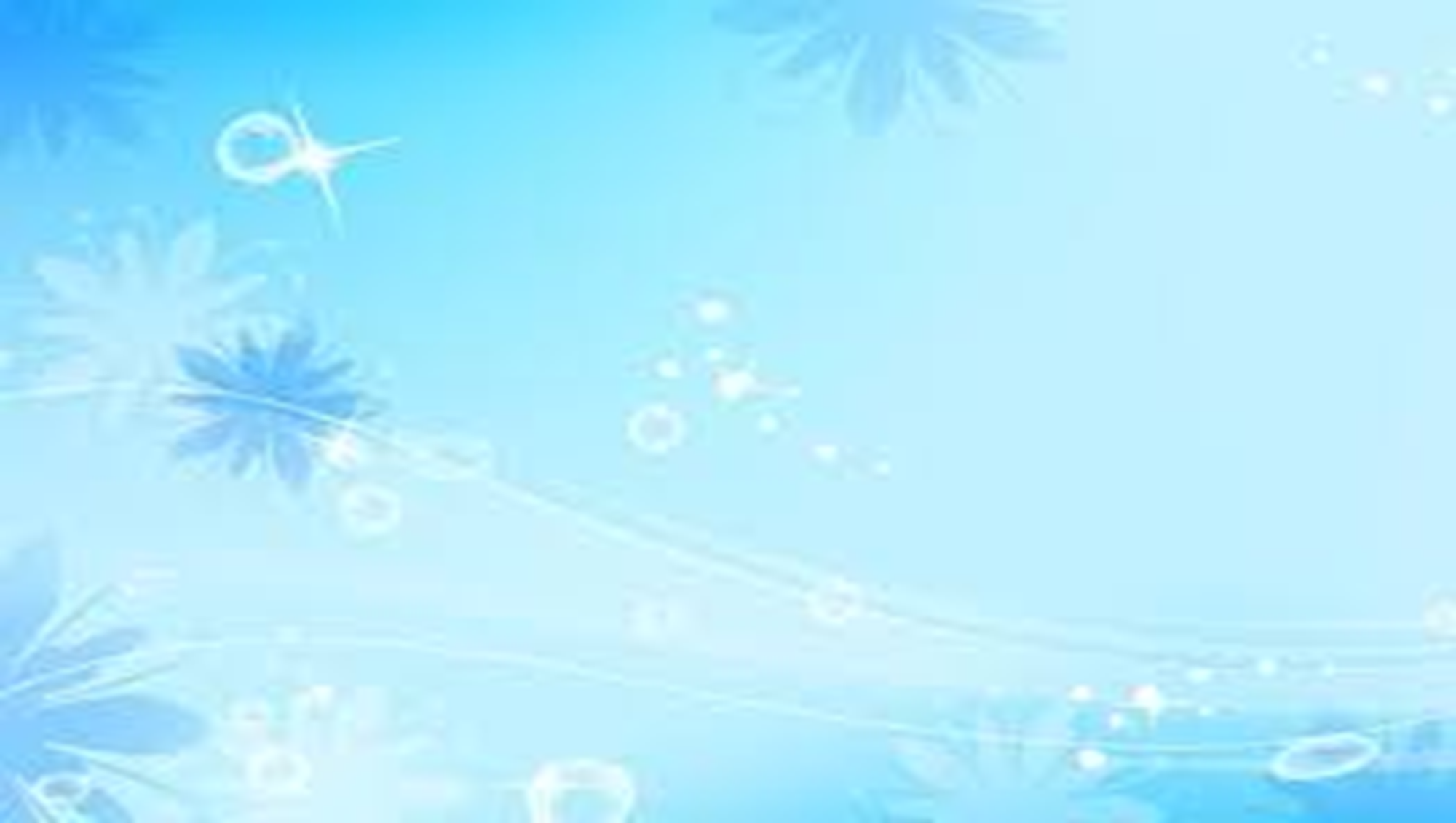 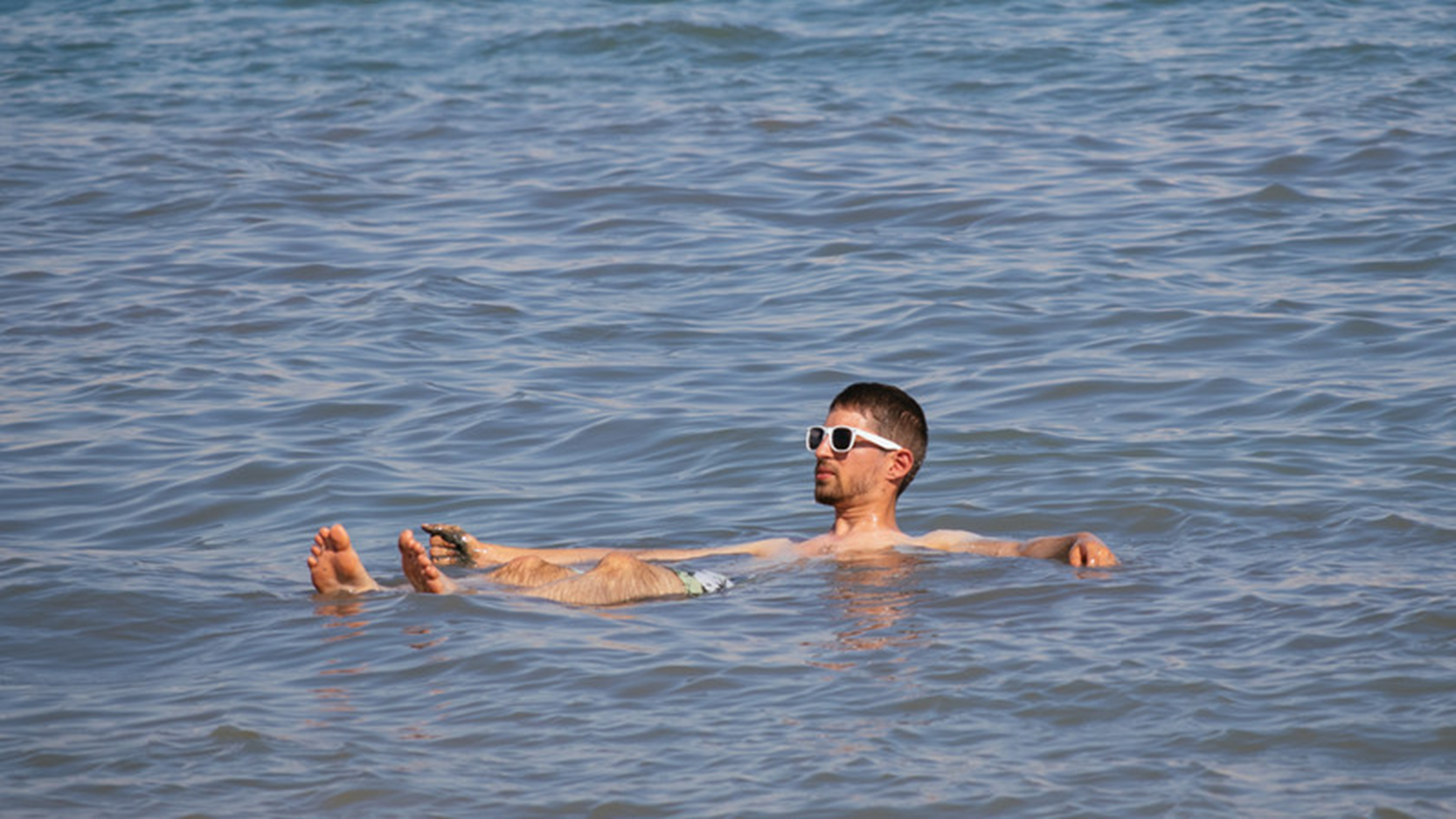 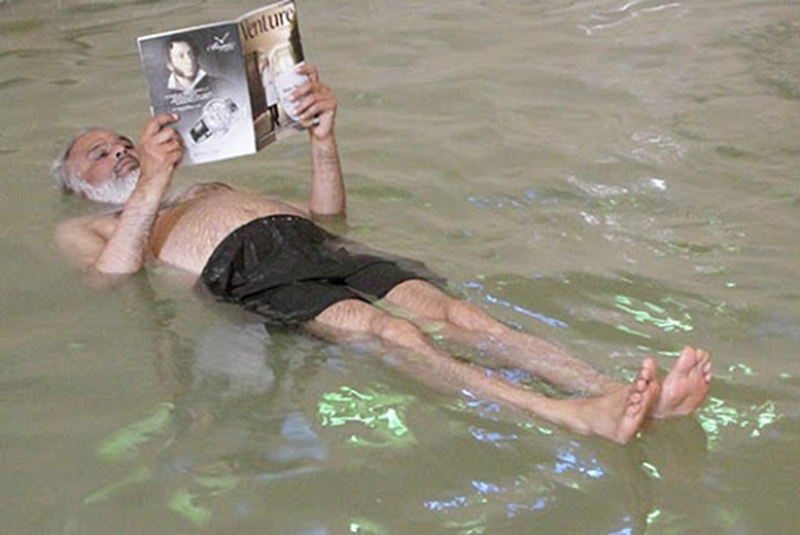 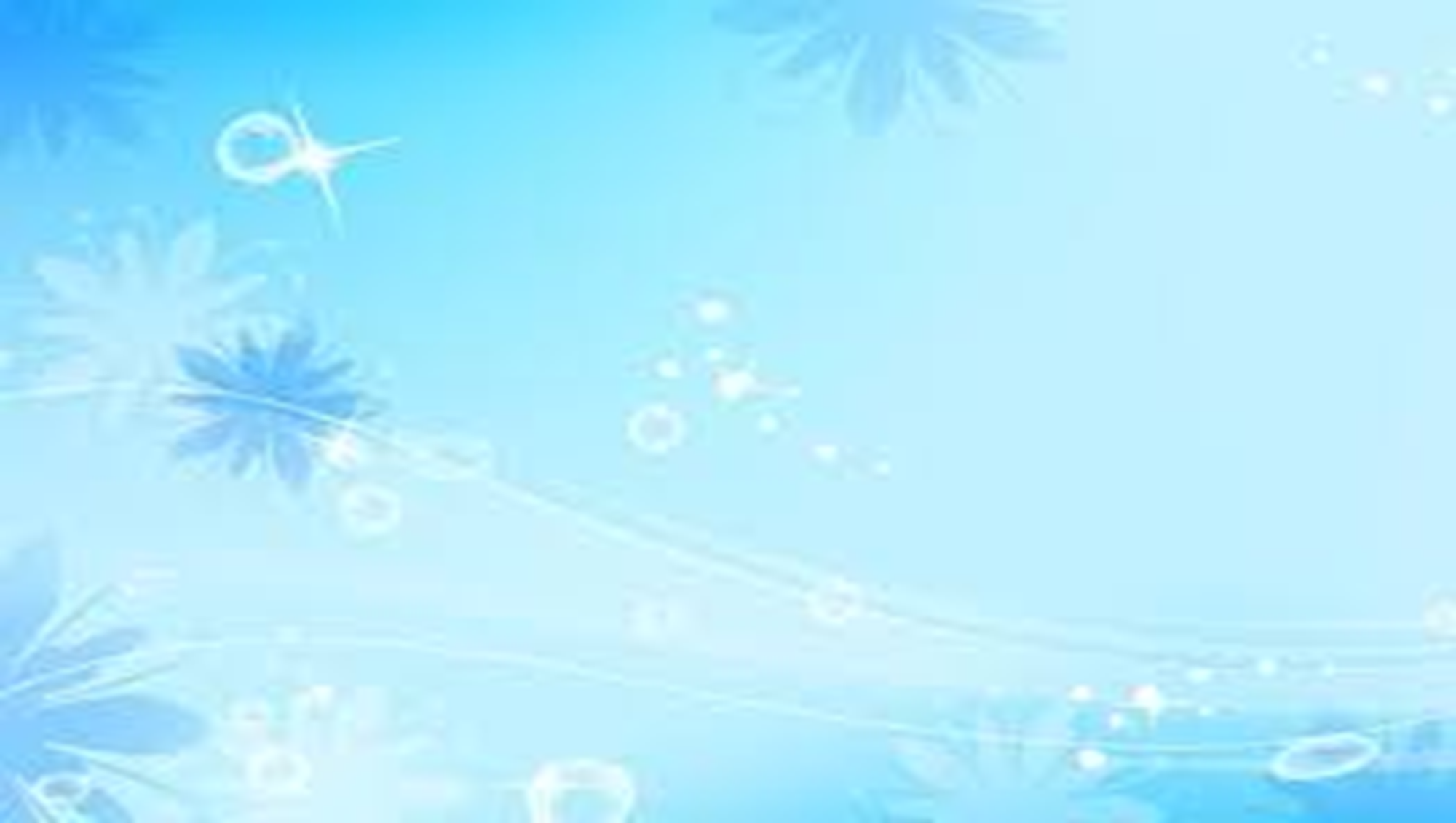 الطين العلاجي في البحر الميت
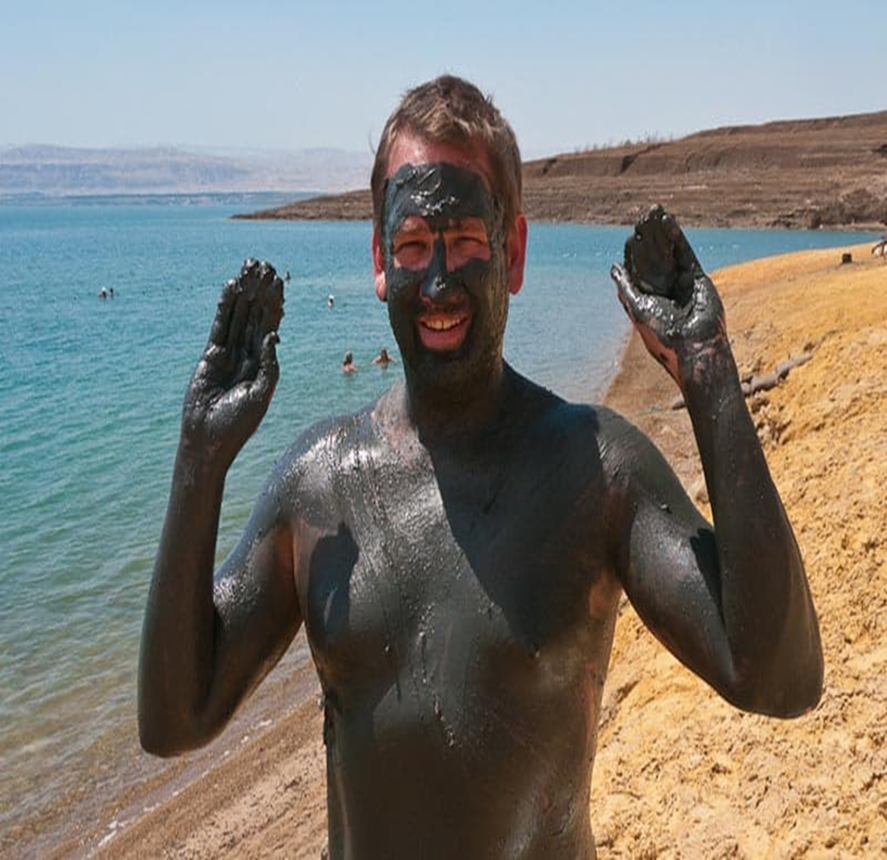 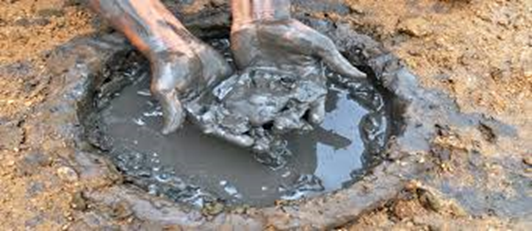 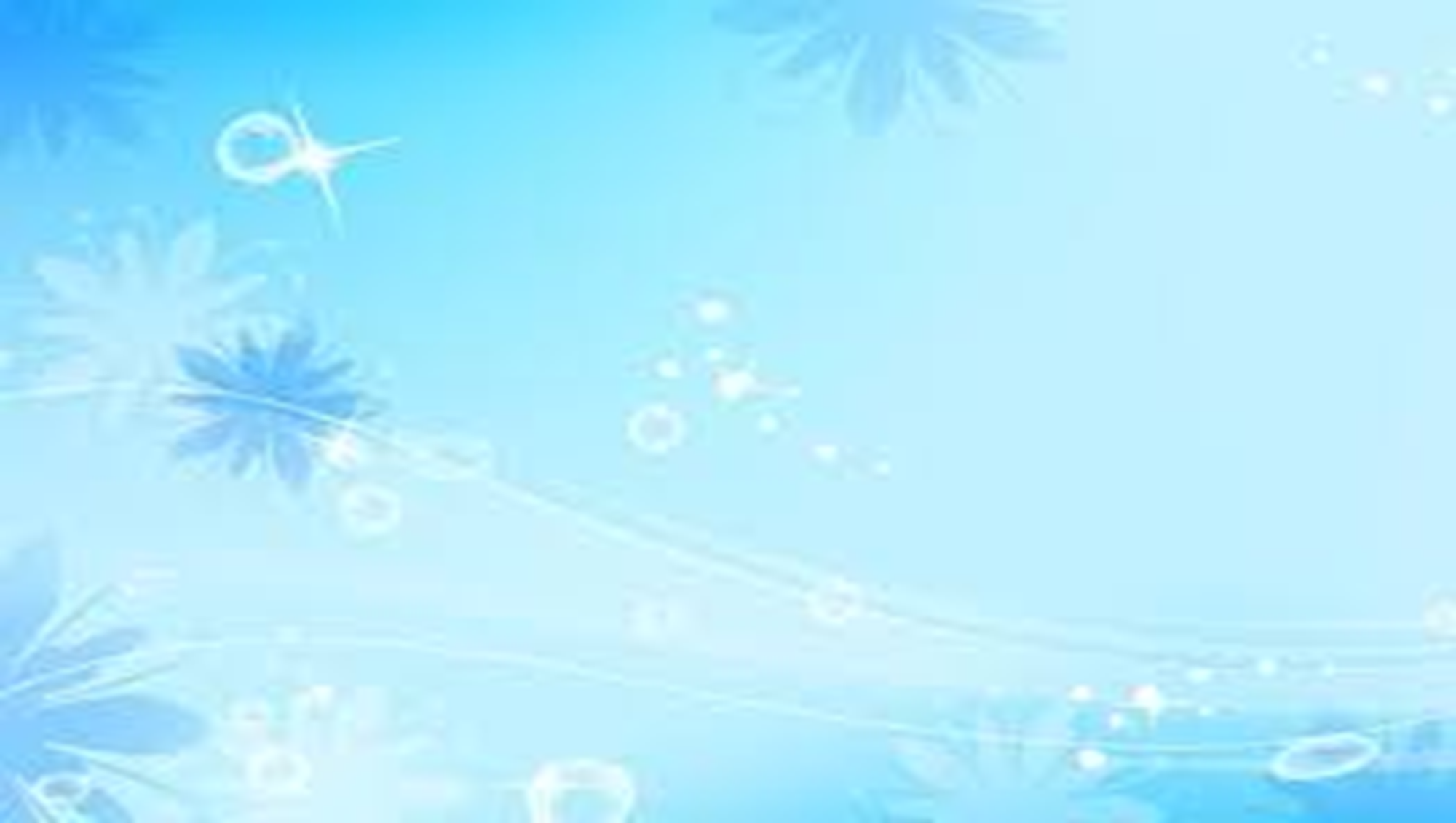 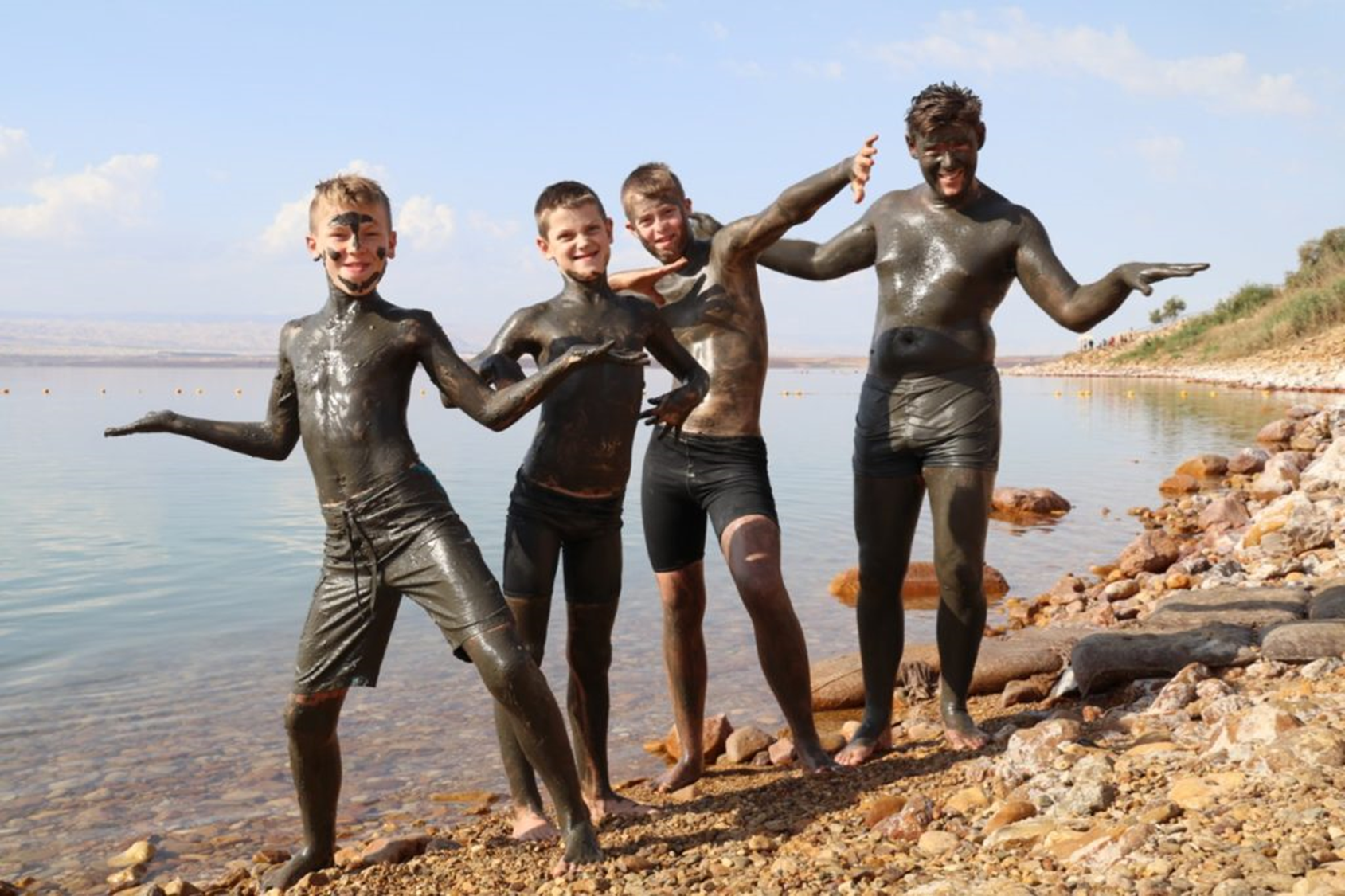 شلالات ماعين
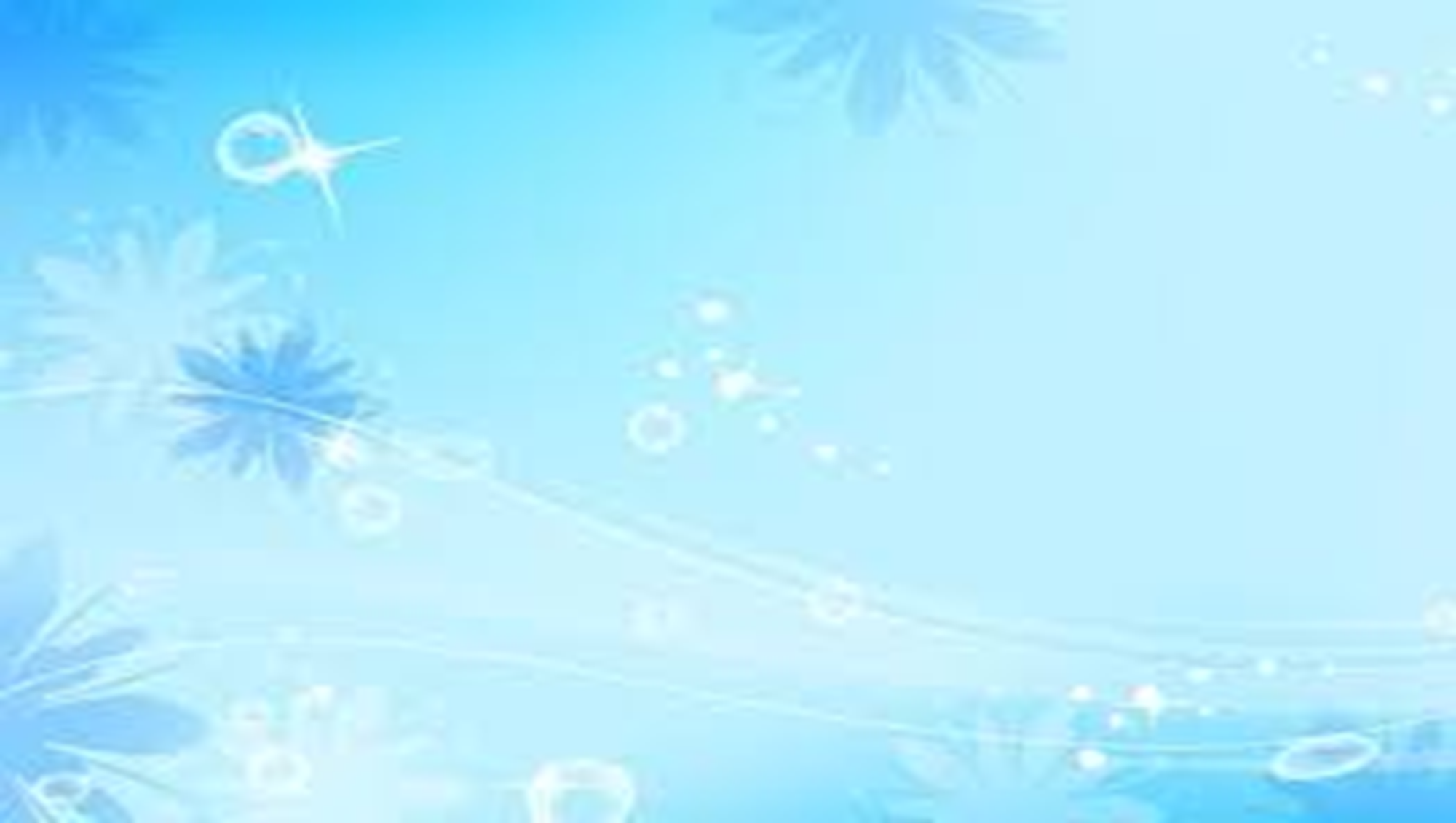 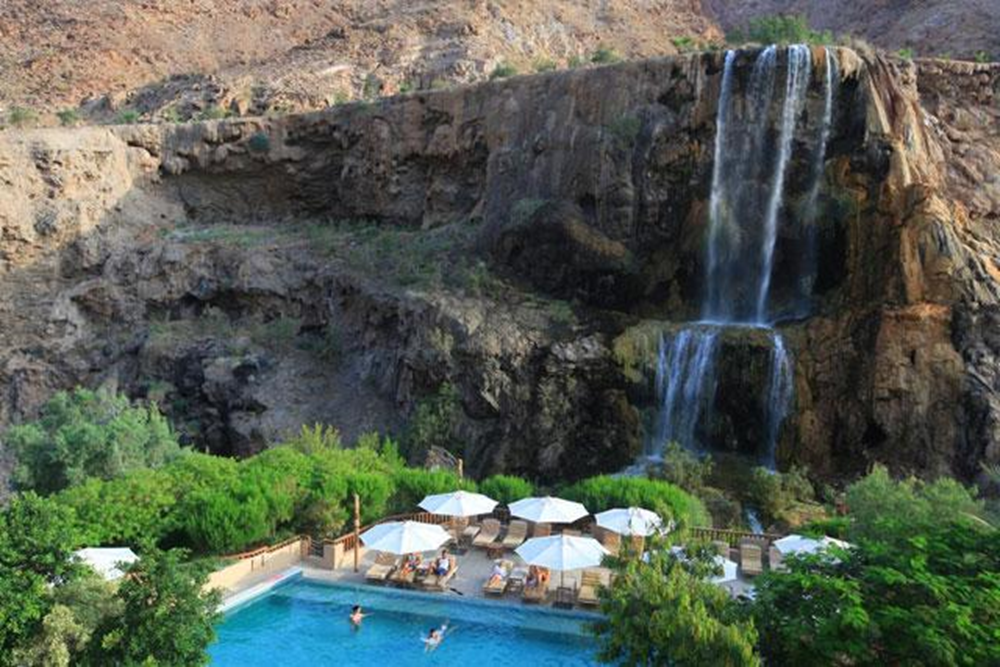 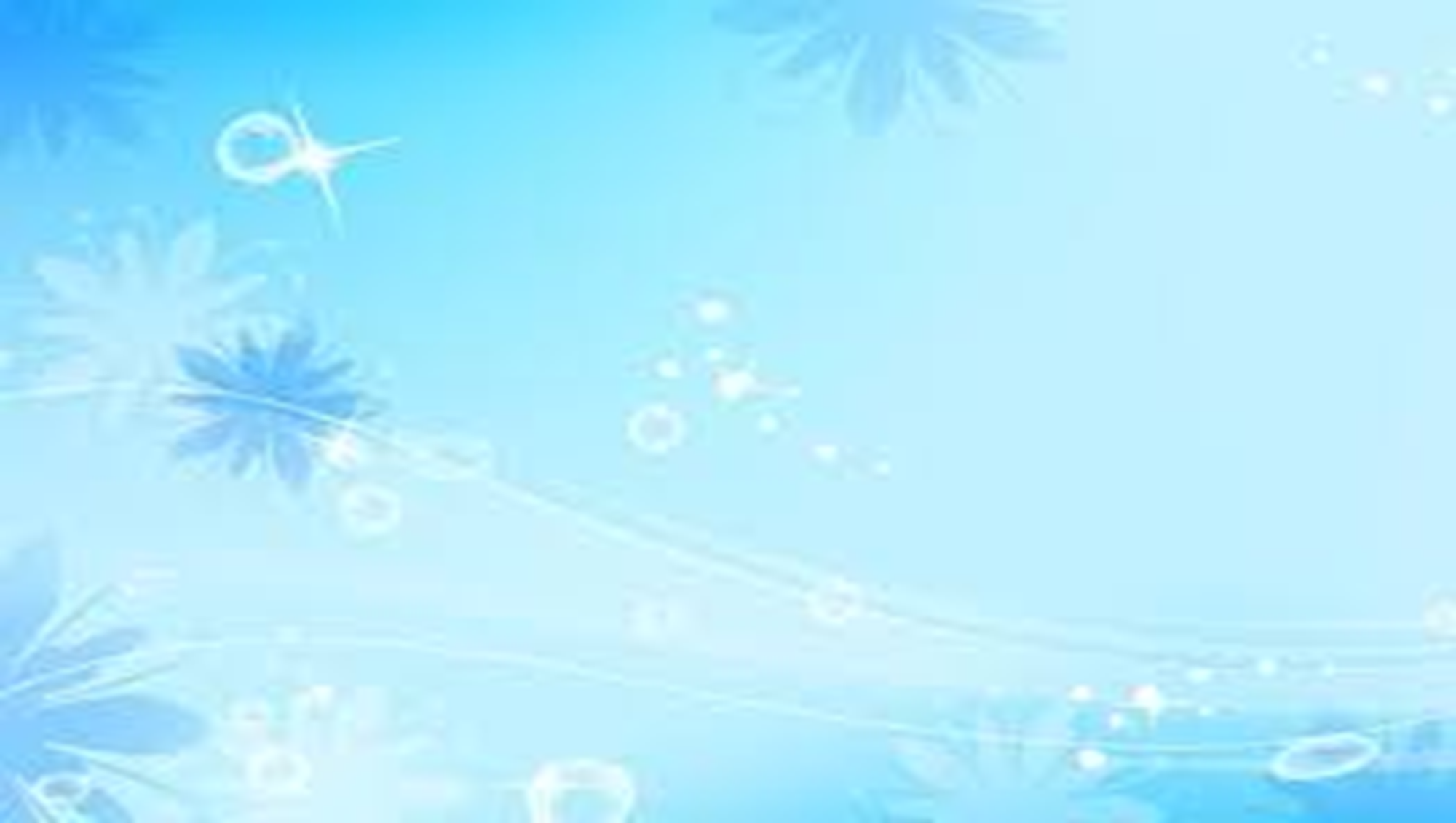 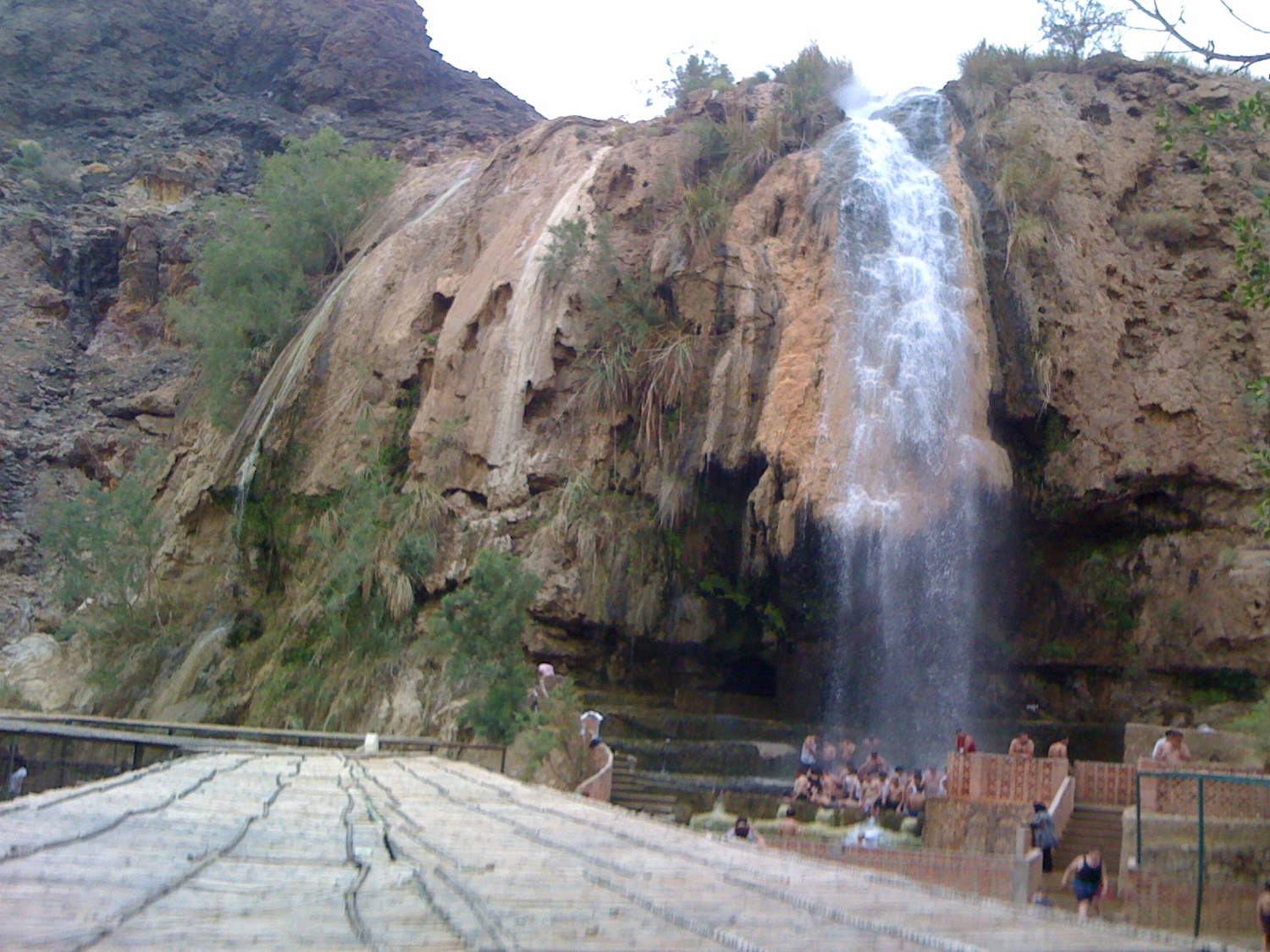 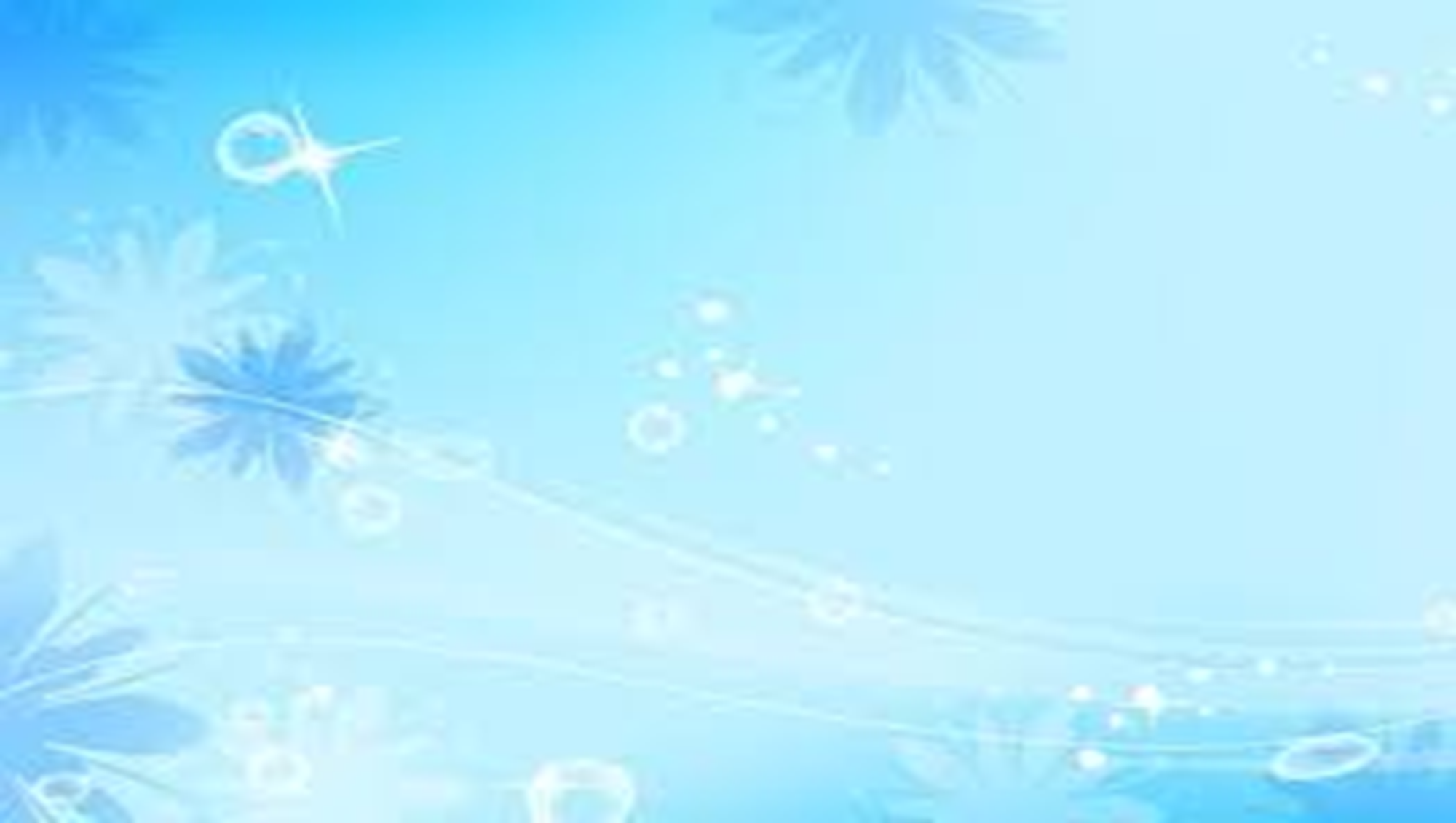 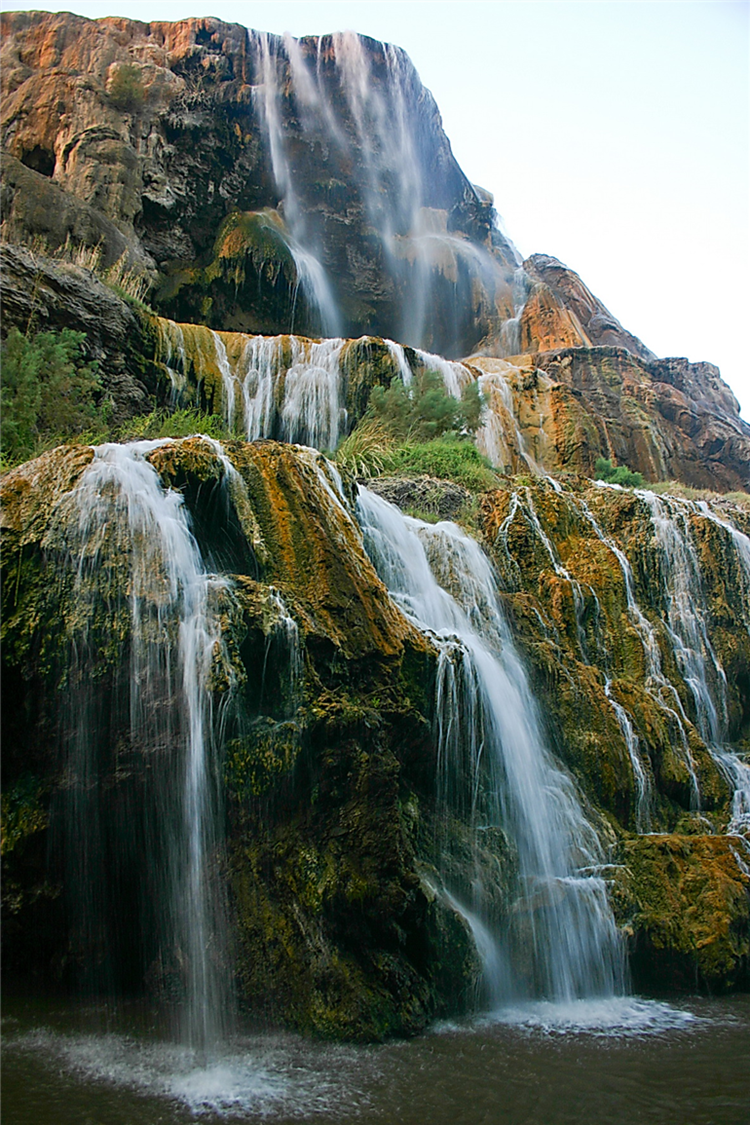 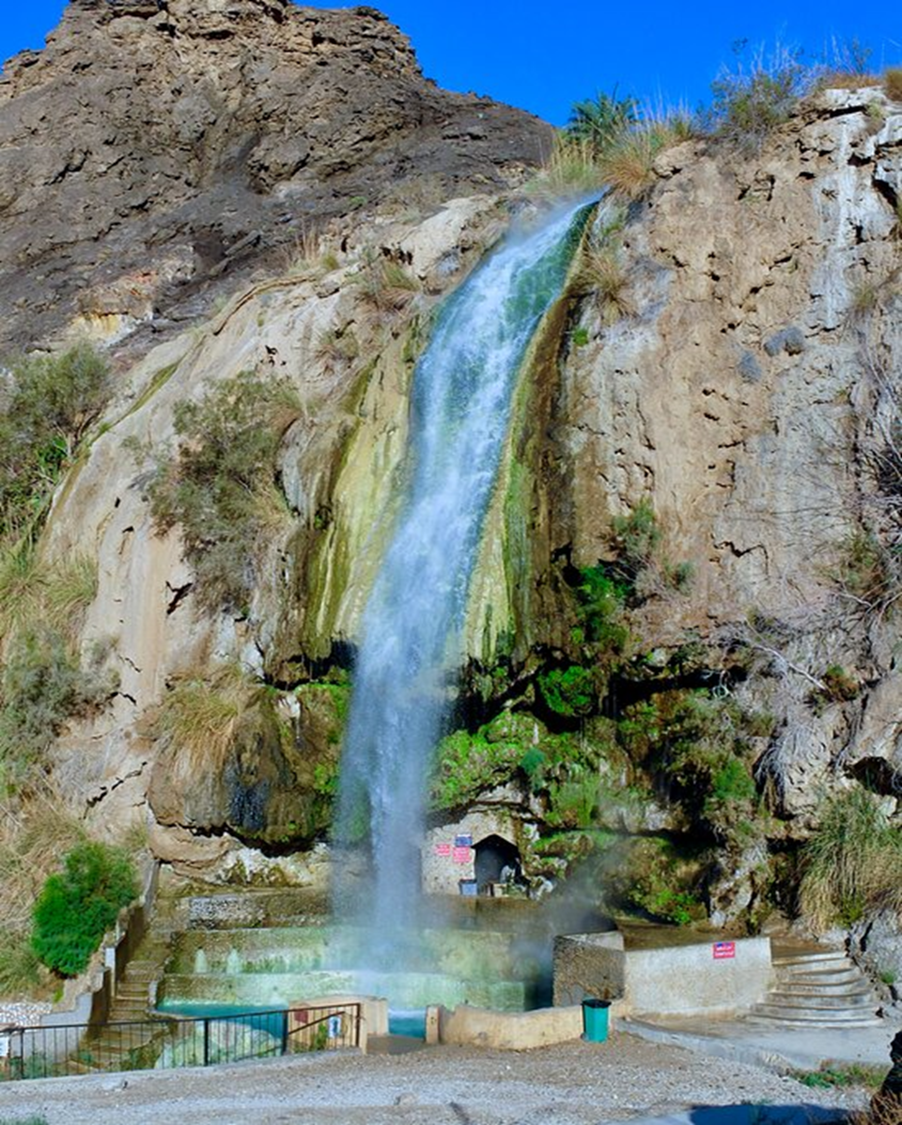 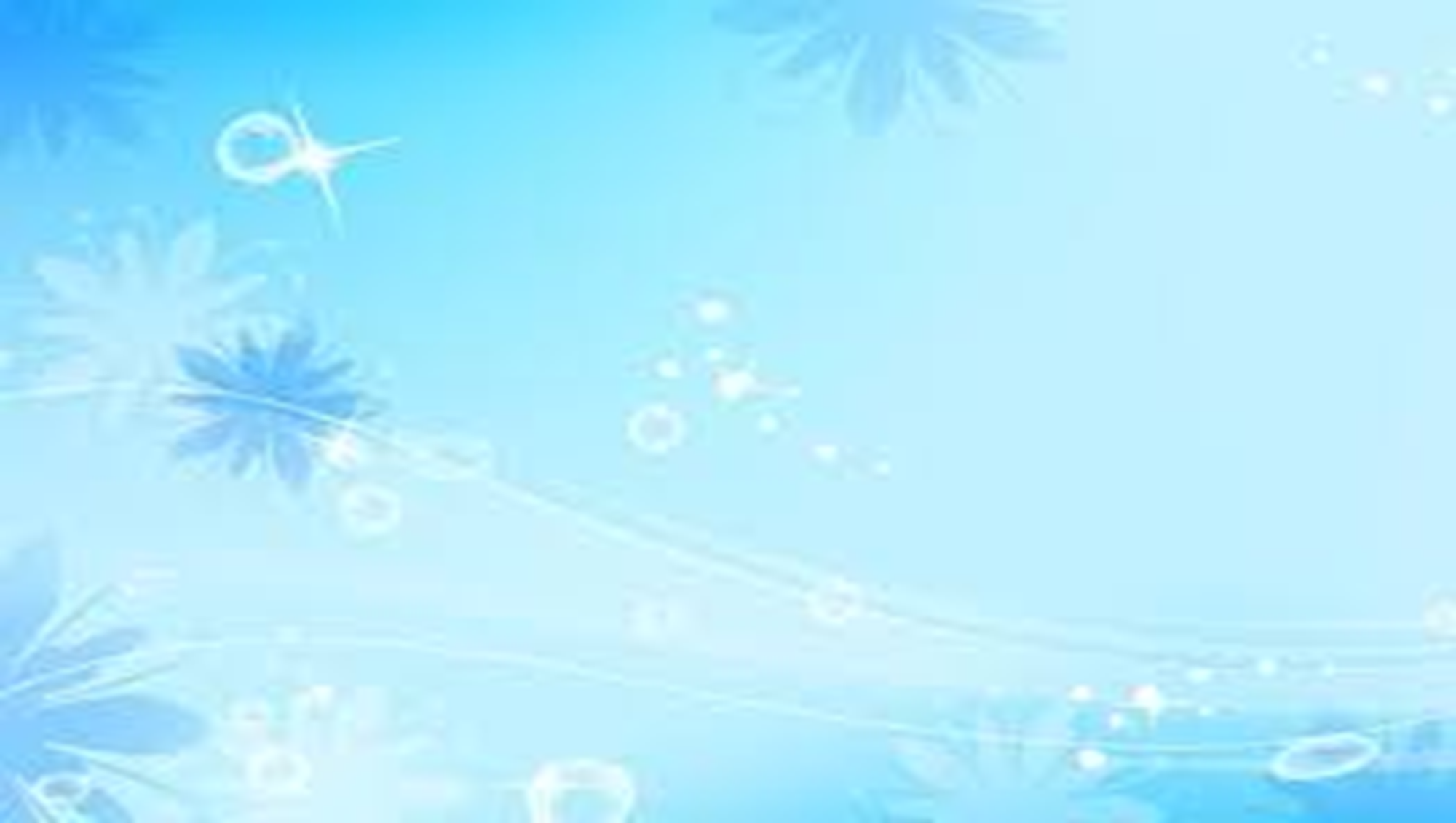 البحر الأحمر / خليج العقبة
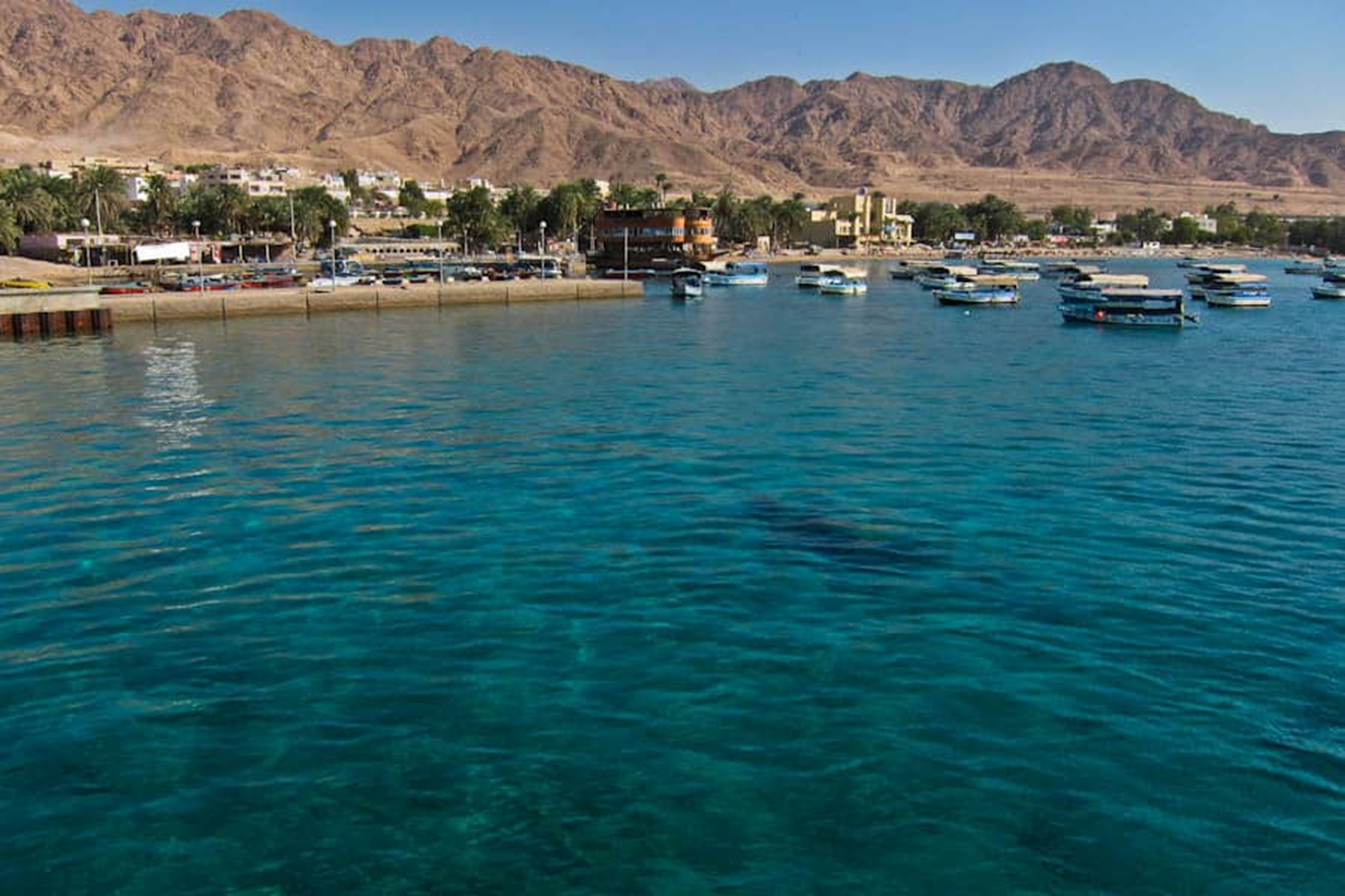 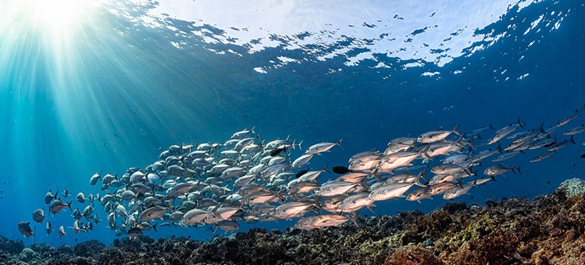 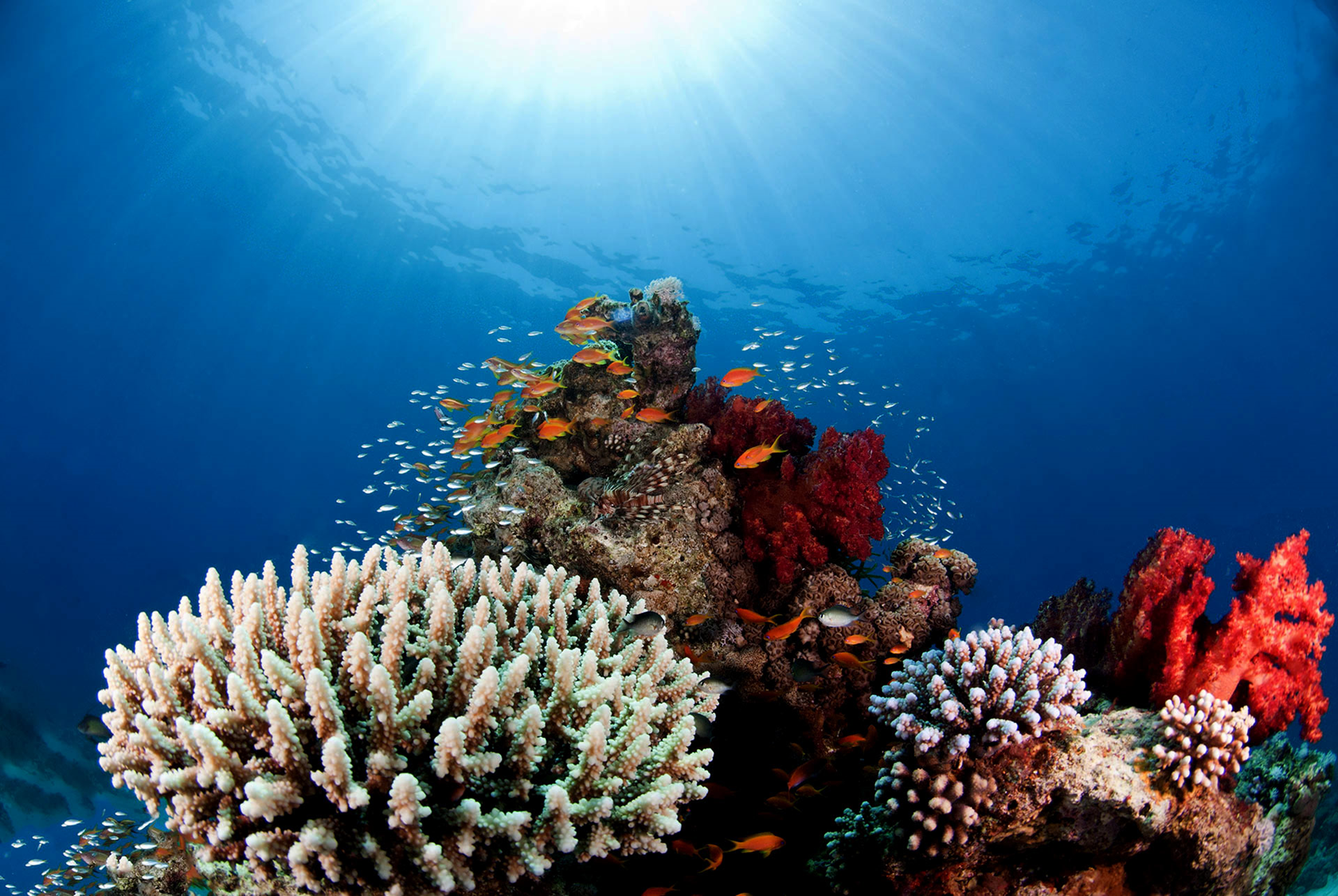 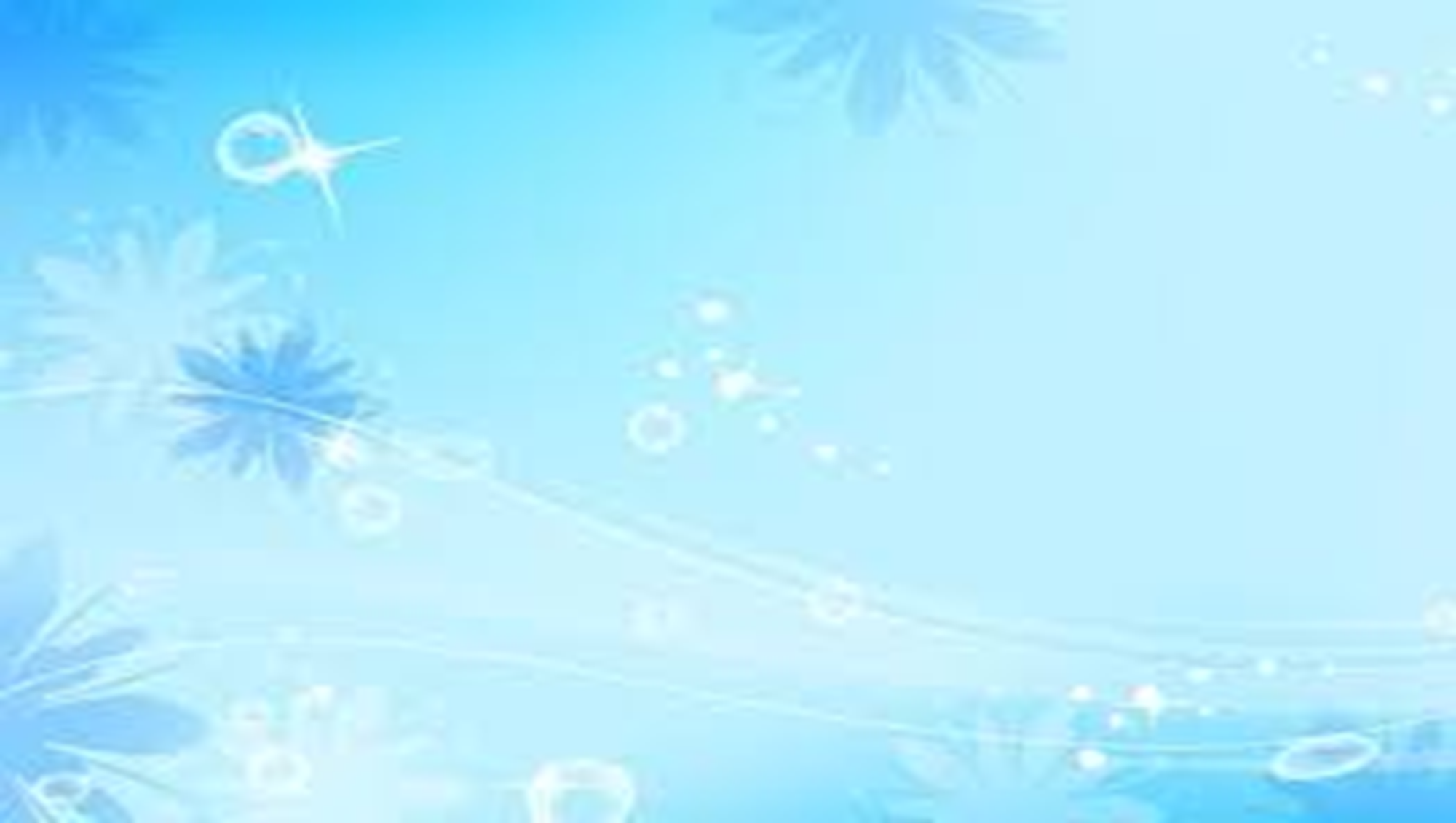 نهر الأردن
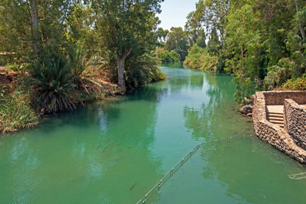 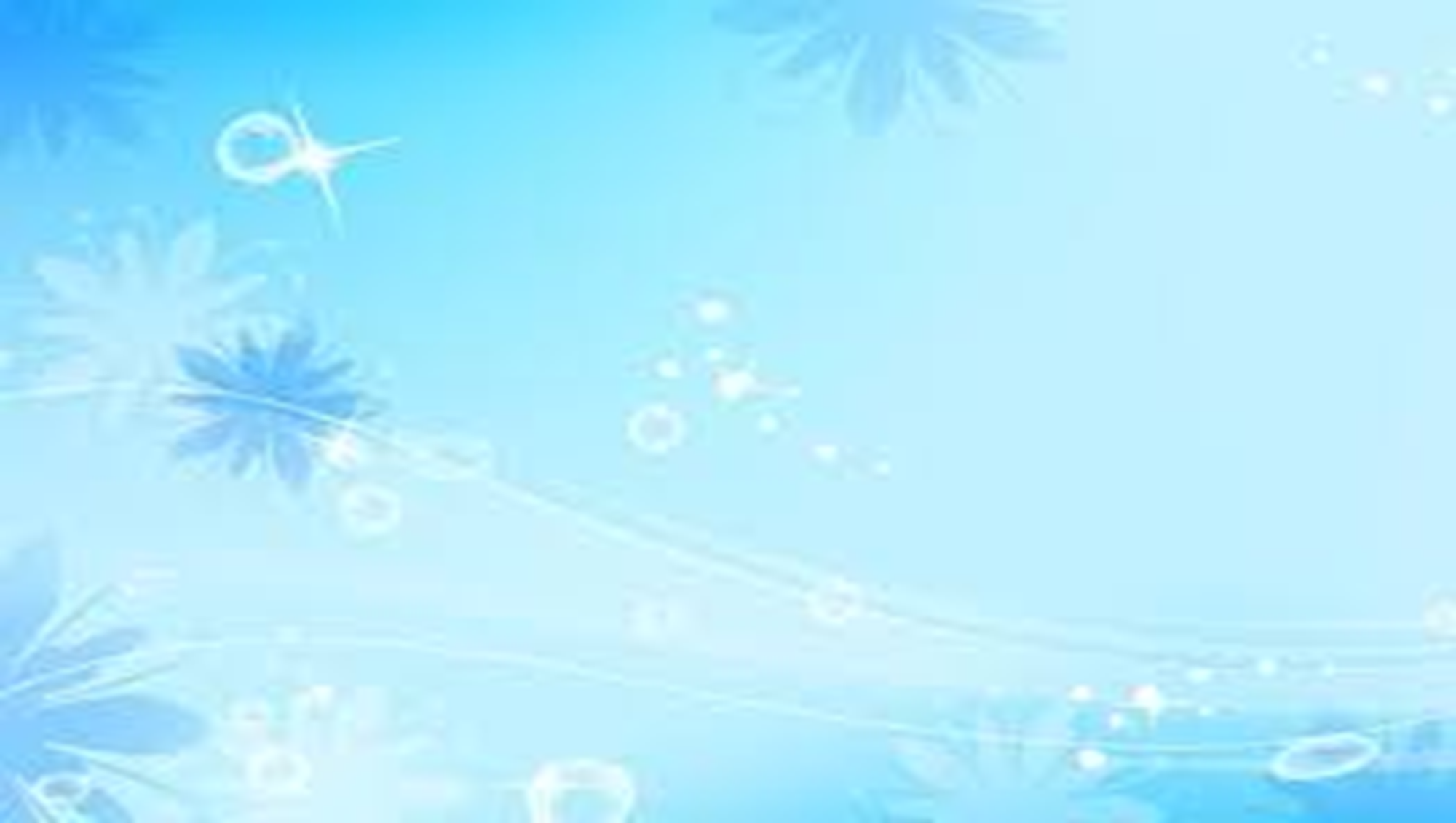 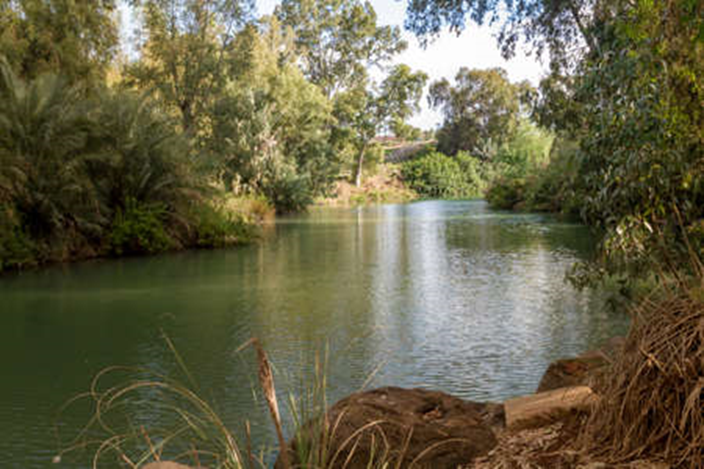 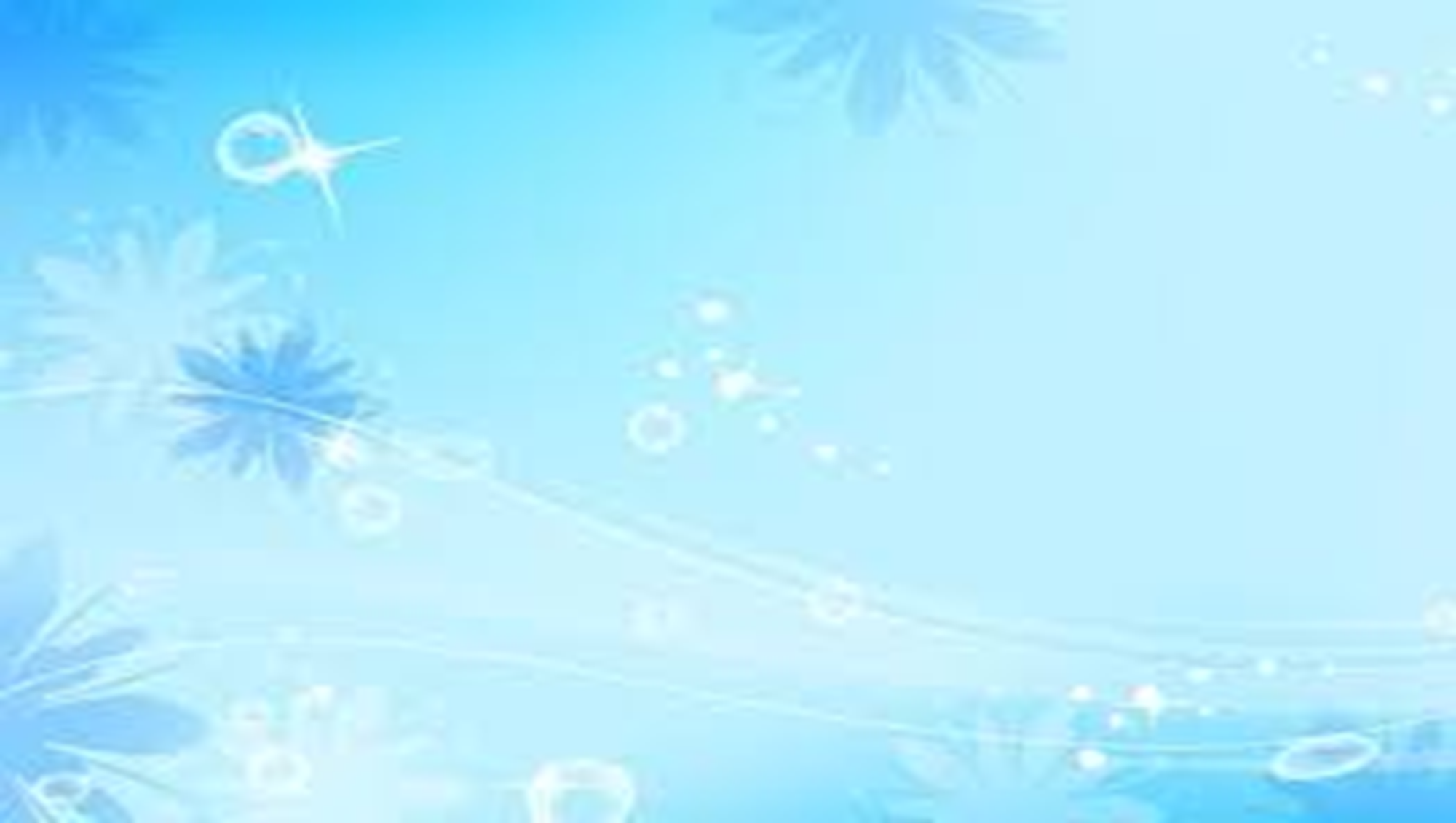 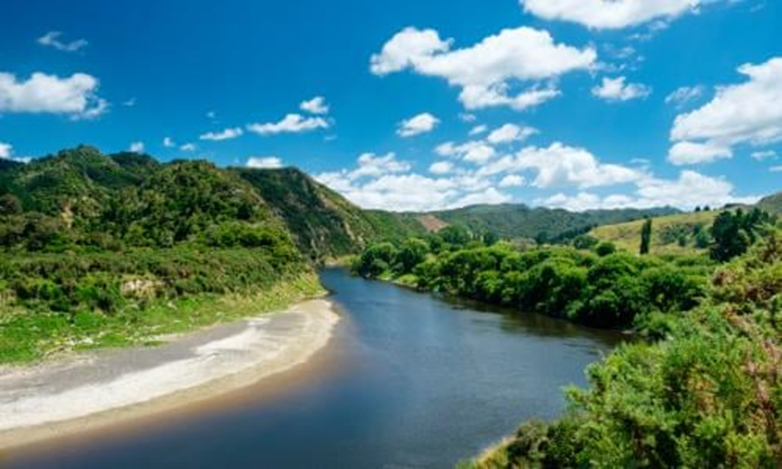